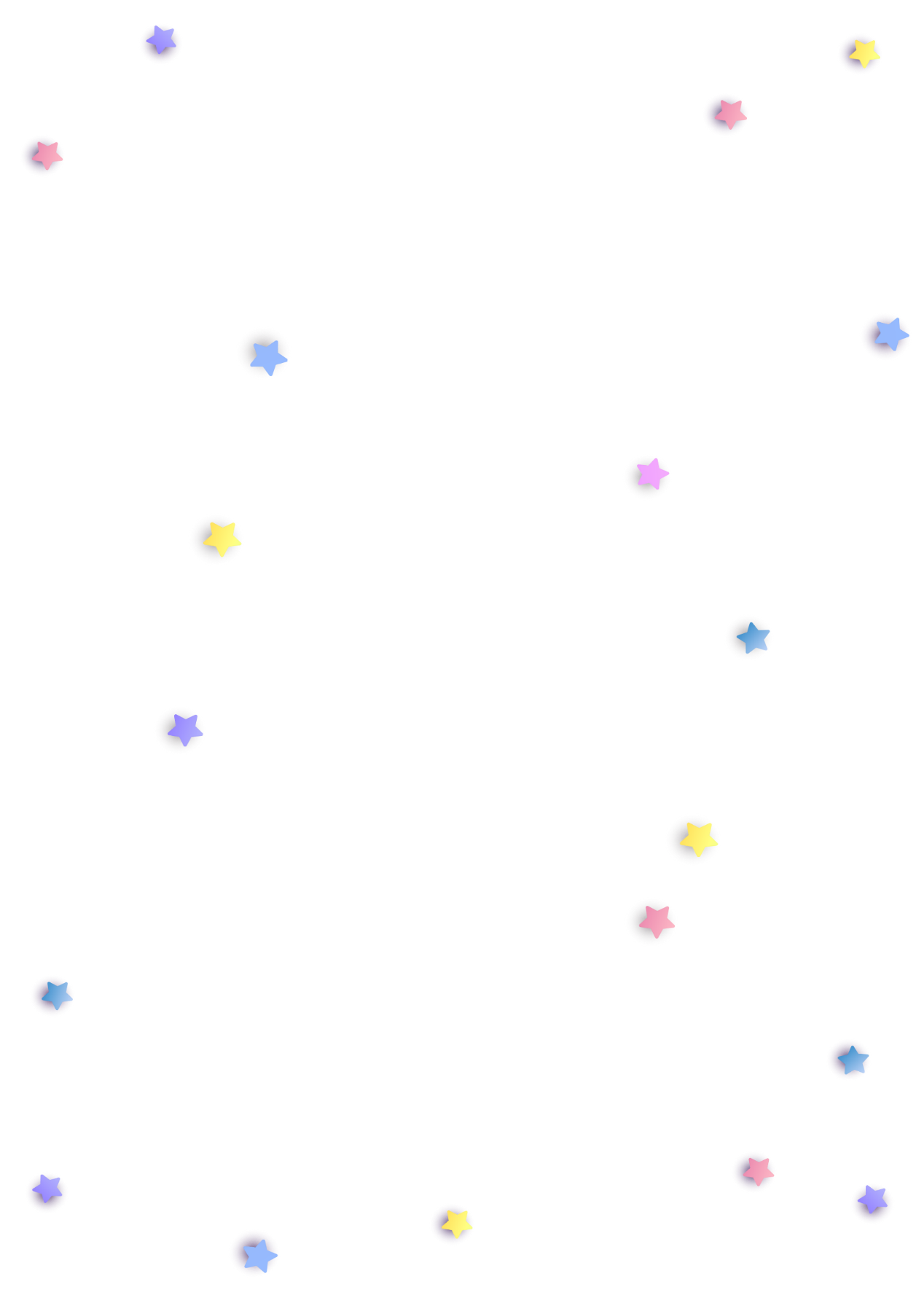 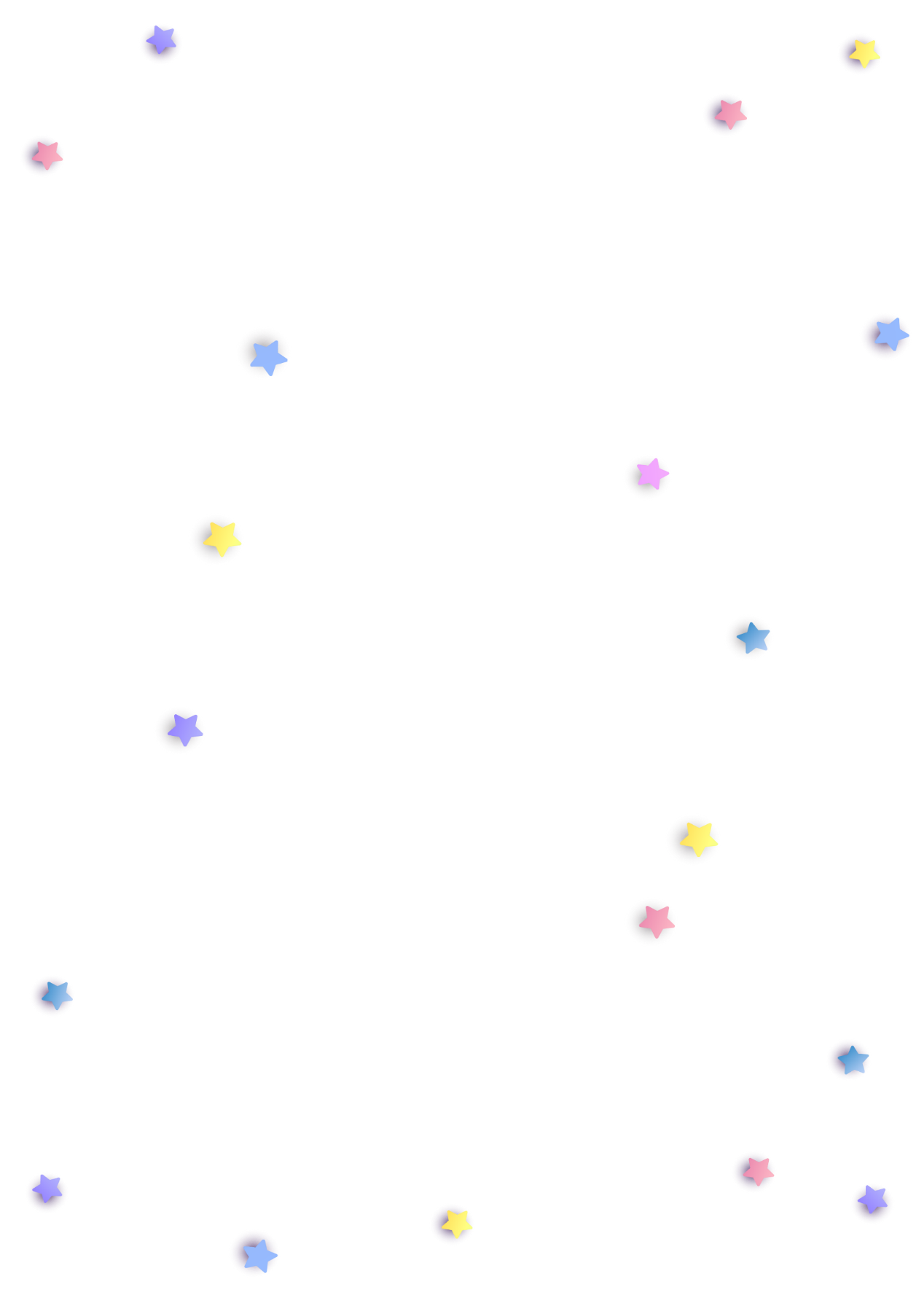 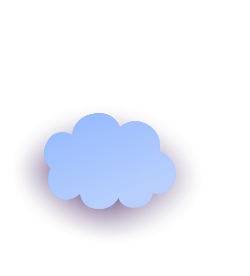 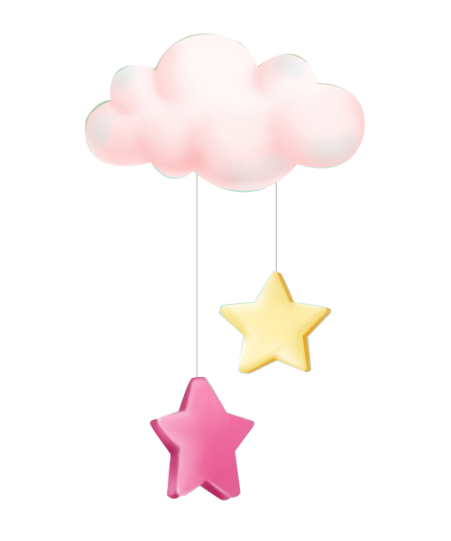 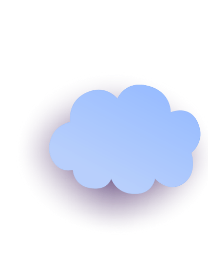 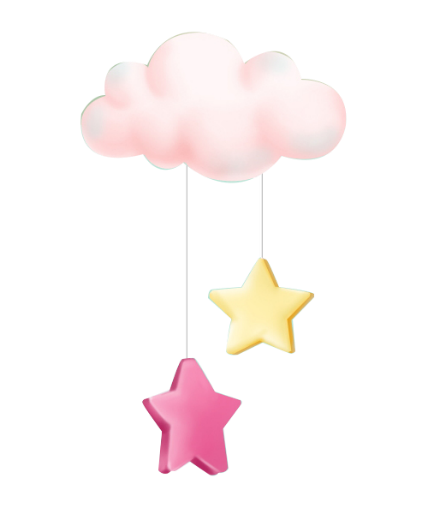 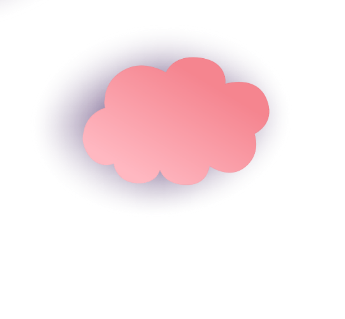 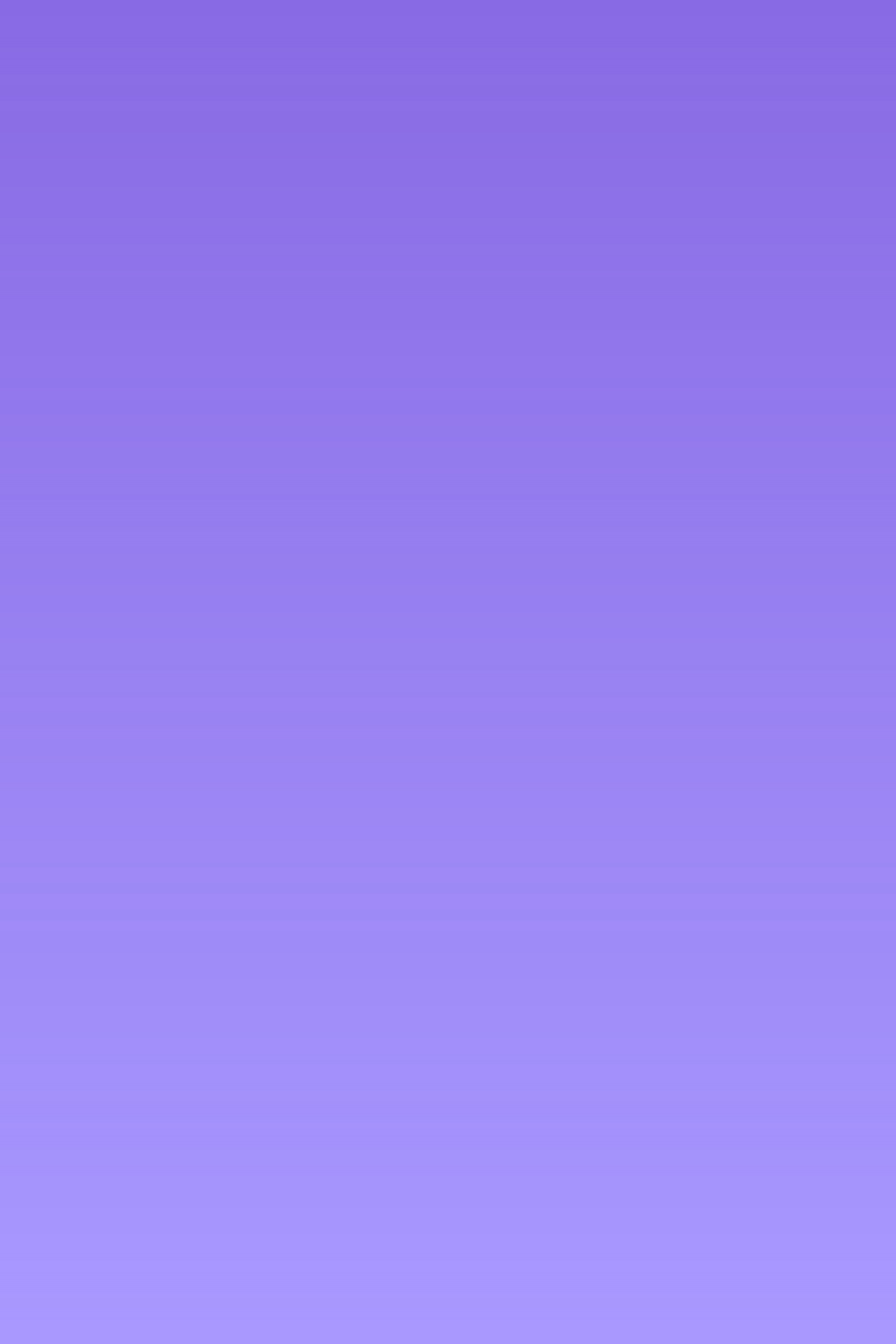 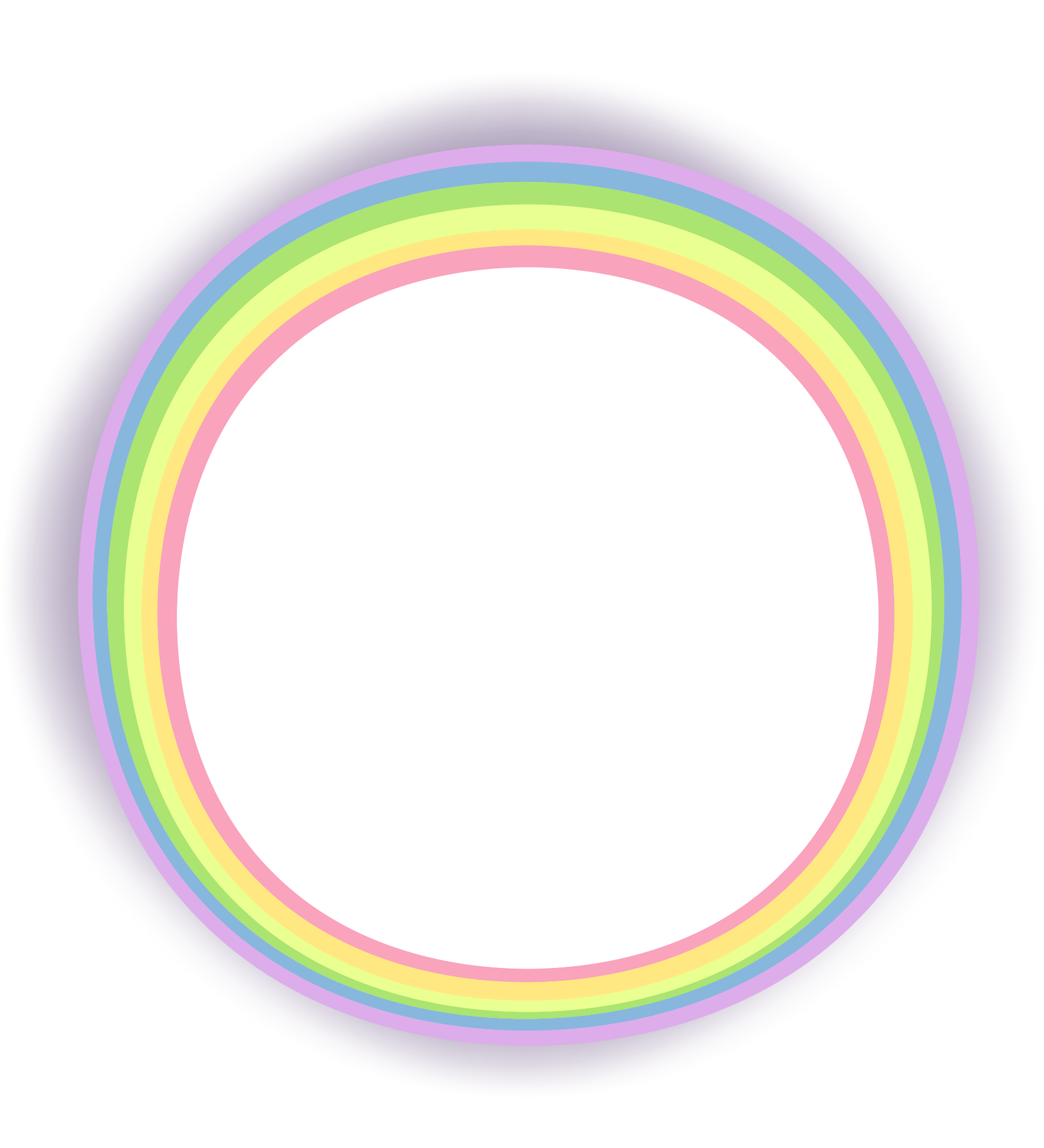 English grade 3
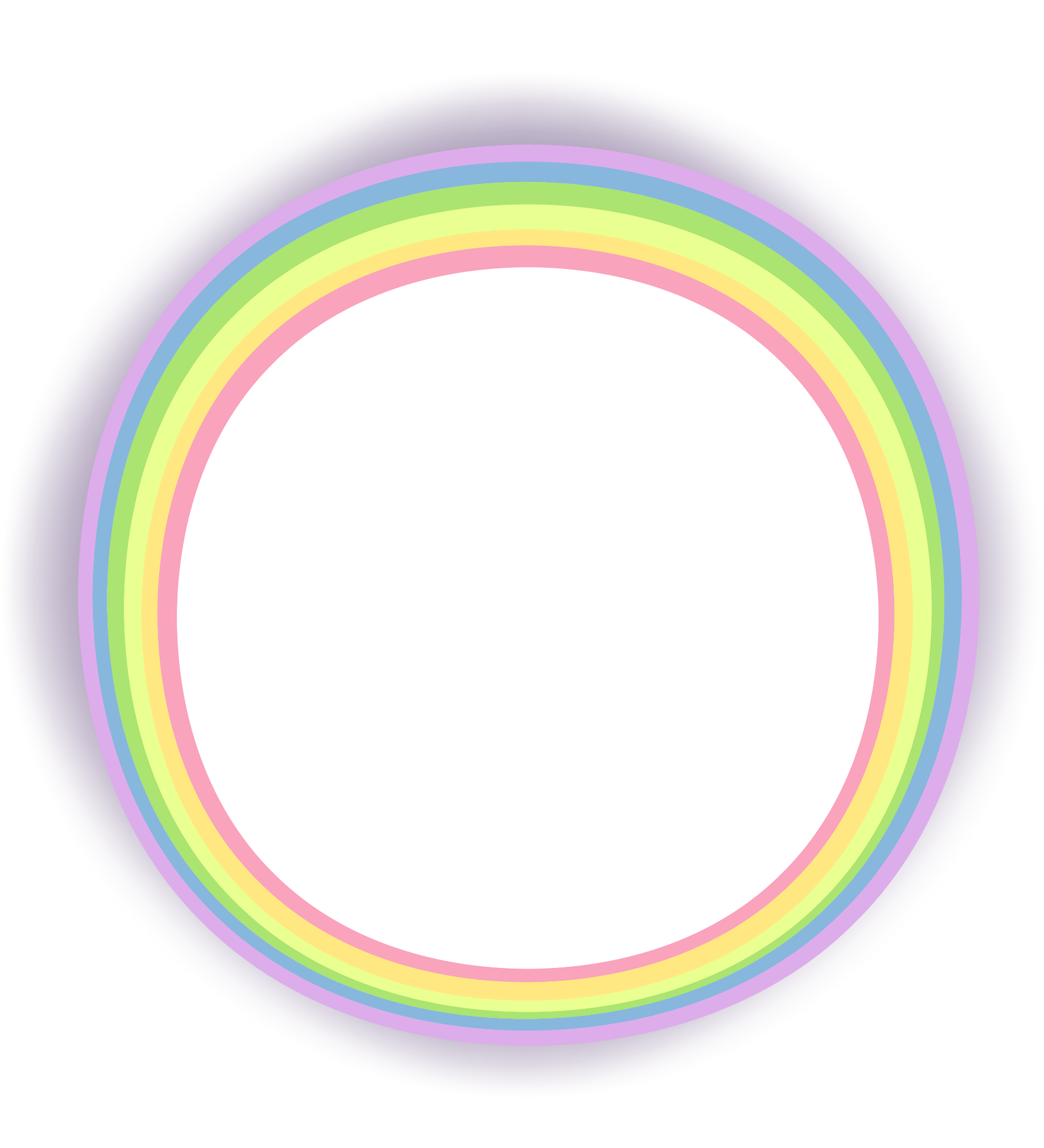 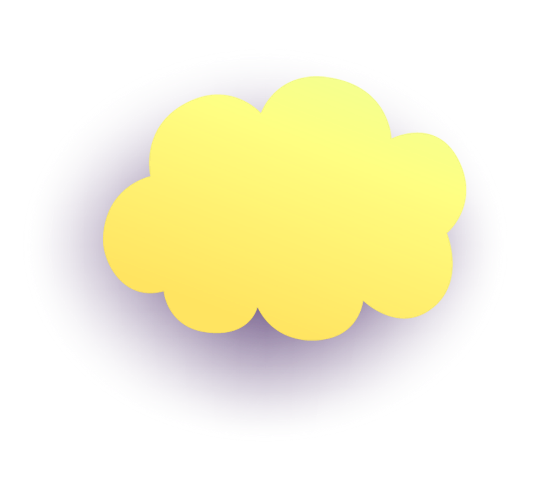 Stand up!
Unit 6
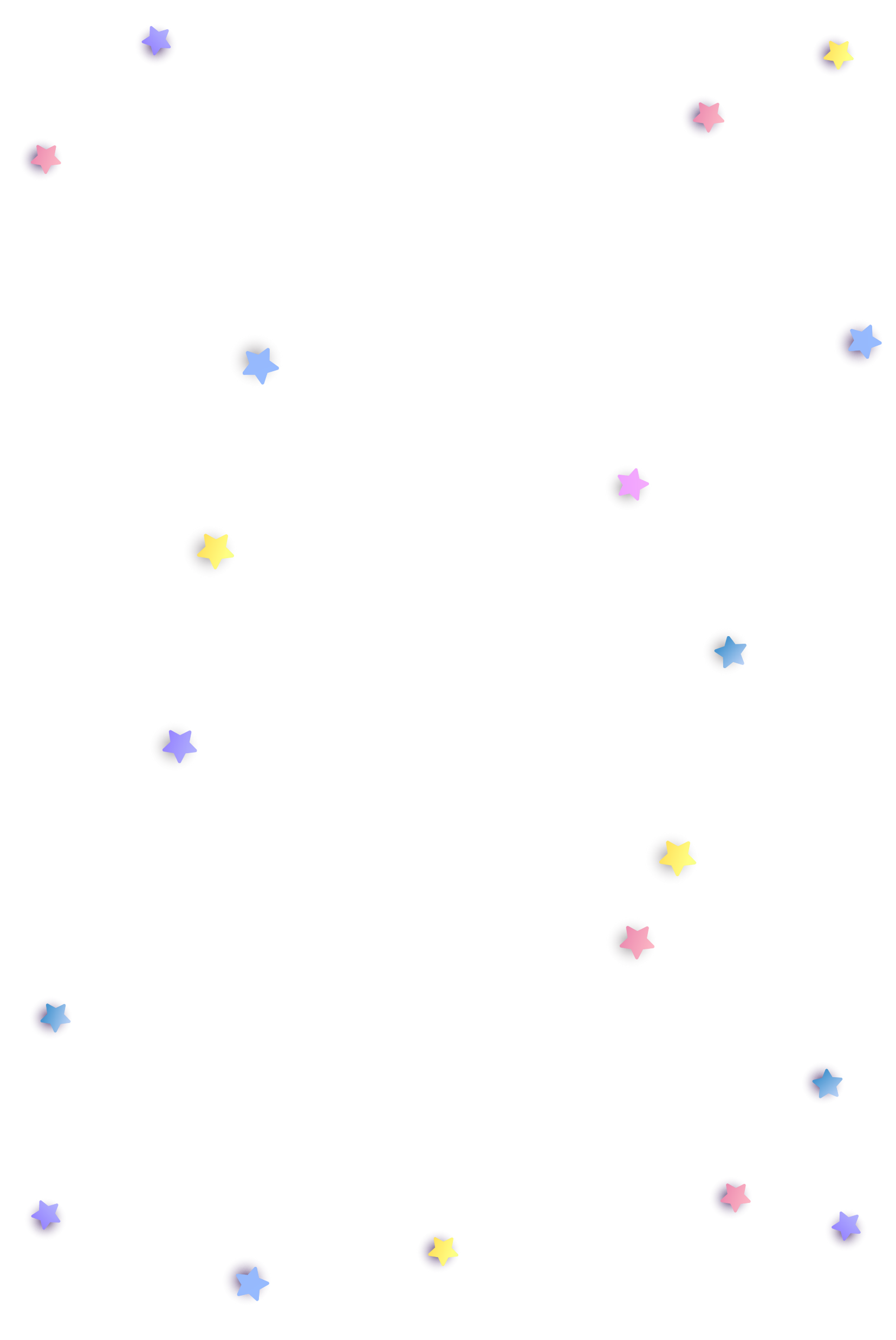 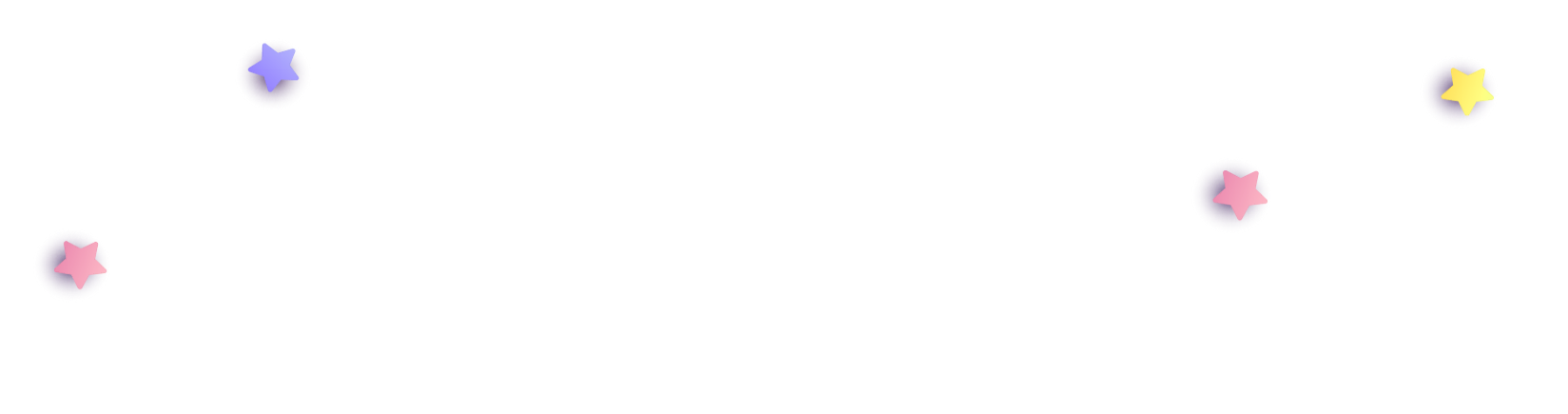 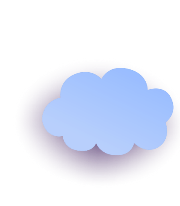 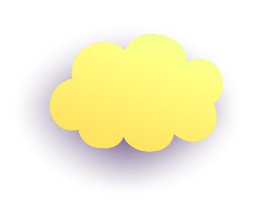 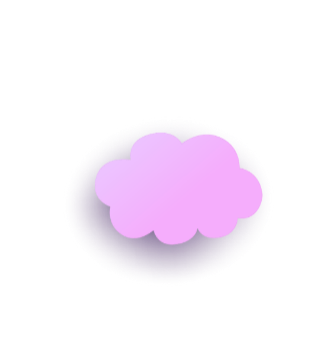 Lesson 1
Teacher: Ms Thom
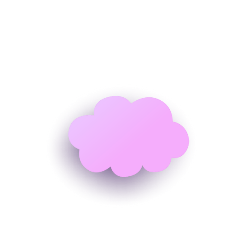 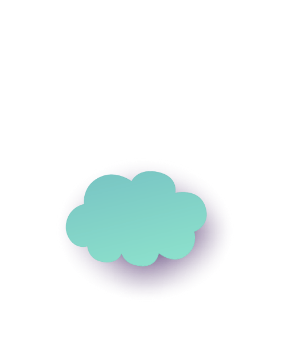 Vocabulary
English 3
Vocabulary
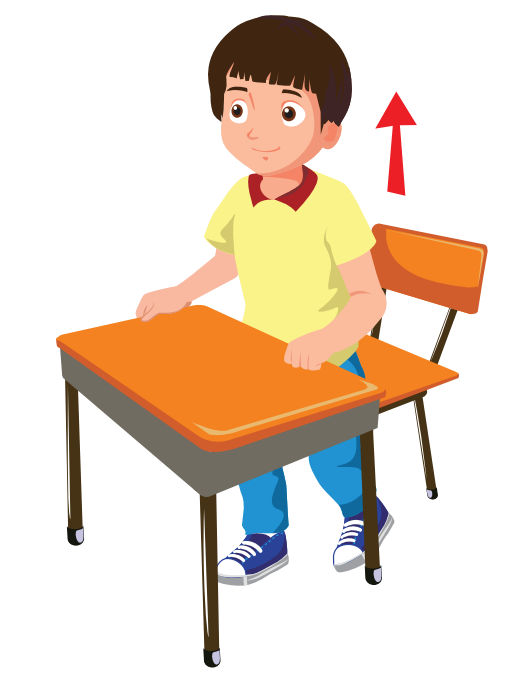 Stand up
English 3
Vocabulary
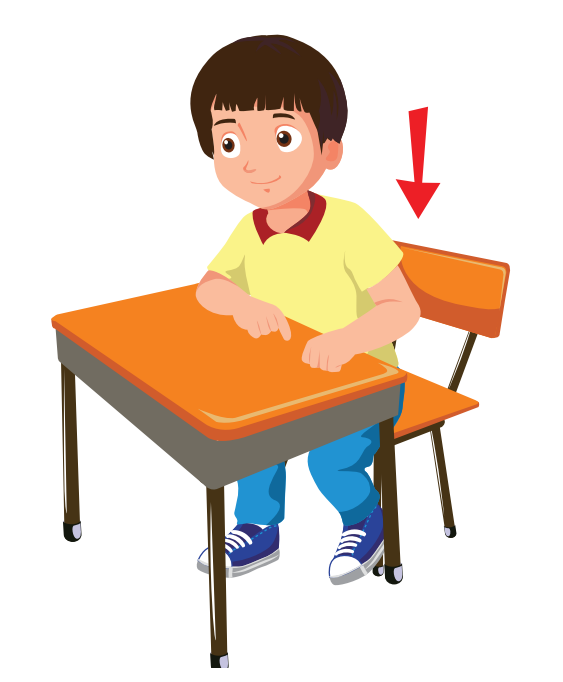 Sit down
English 3
Vocabulary
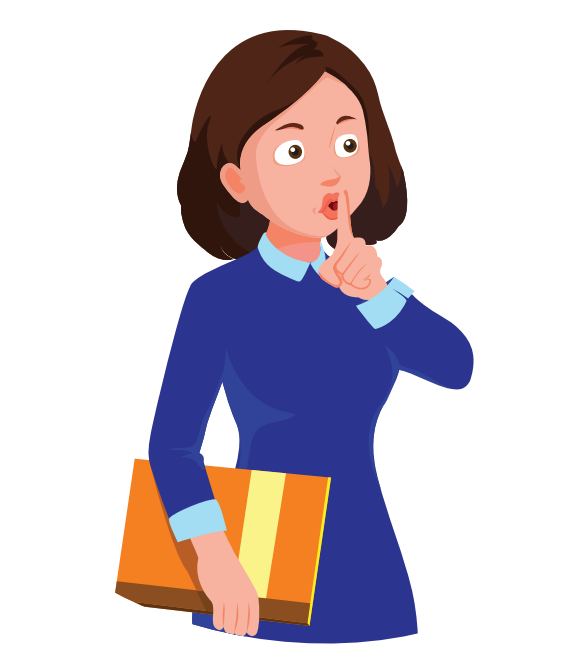 Be quiet
Don’t talk
English 3
Vocabulary
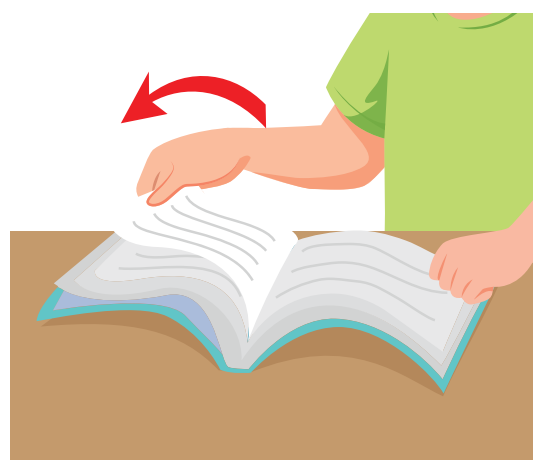 Open your book
English 3
Vocabulary
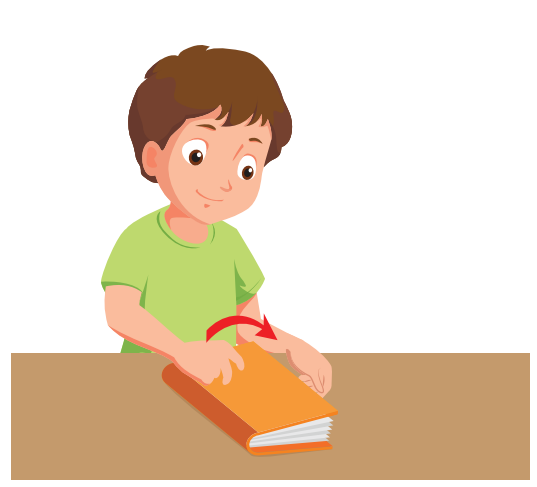 Close your book
structure
1. Look, listen and repeat.
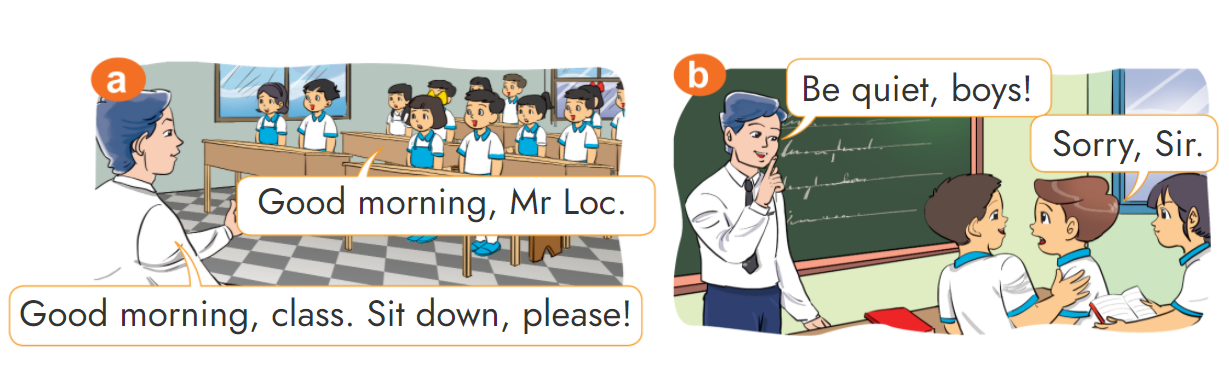 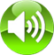 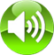 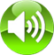 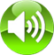 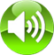 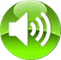 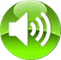 2. Point, say and do the actions.
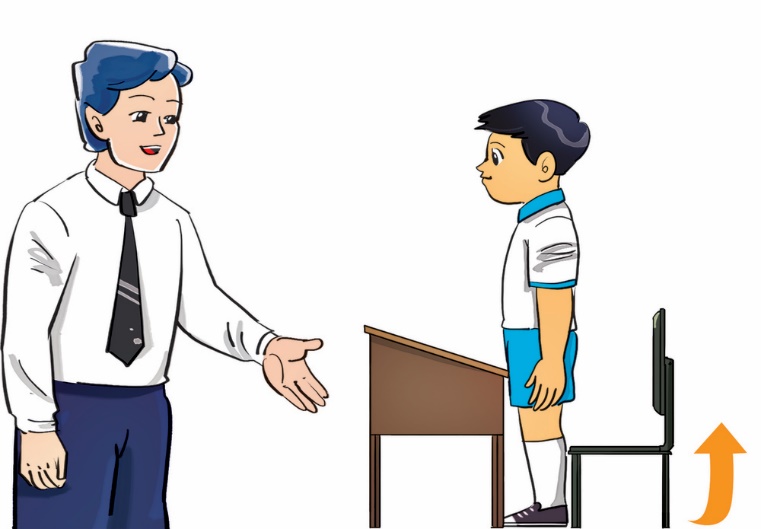 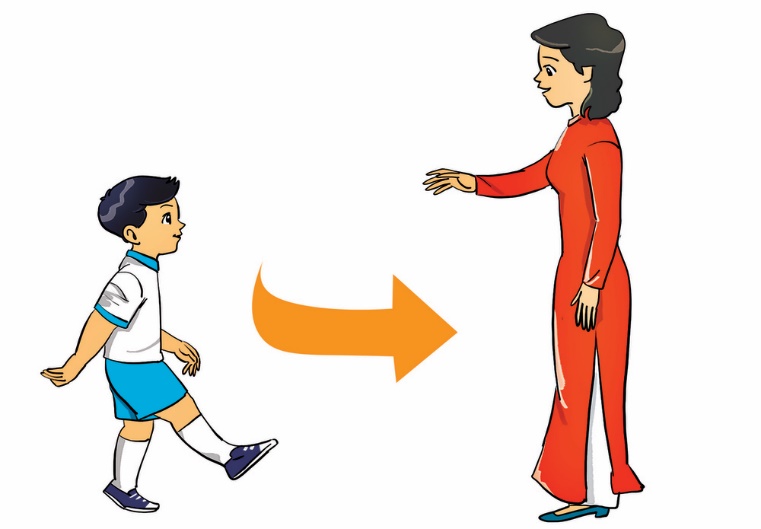 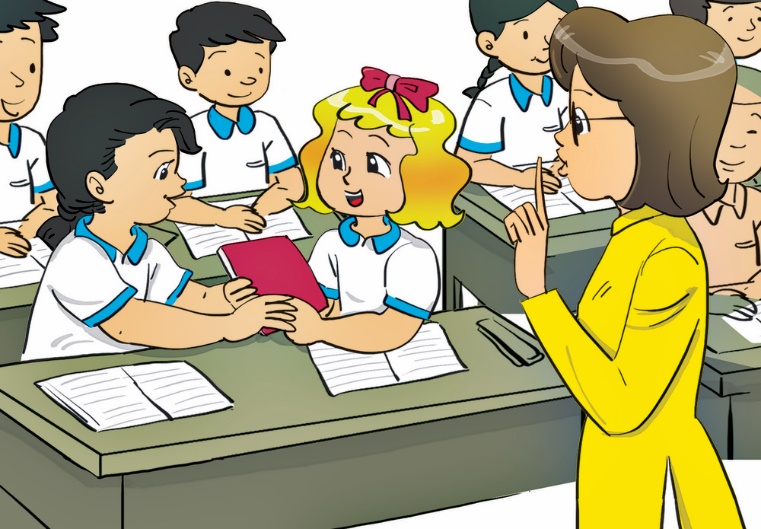 Come here!
Don’t talk!
Stand up!
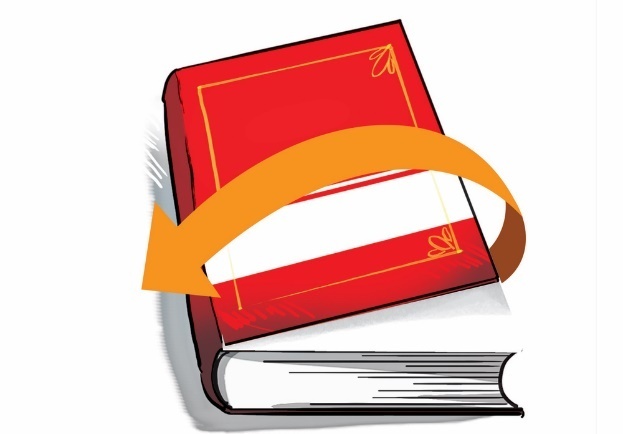 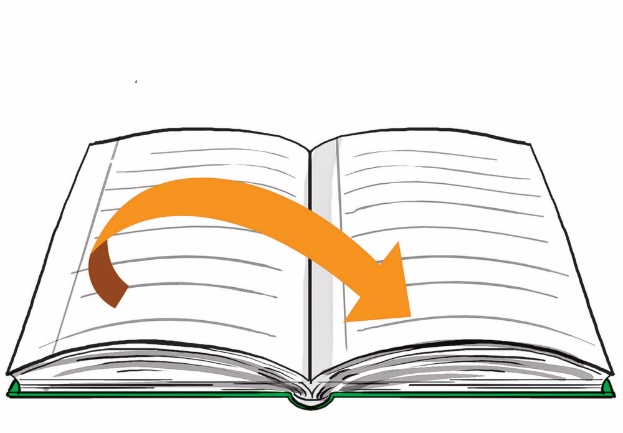 Open your book!
Close your book!
3. Let's talk.
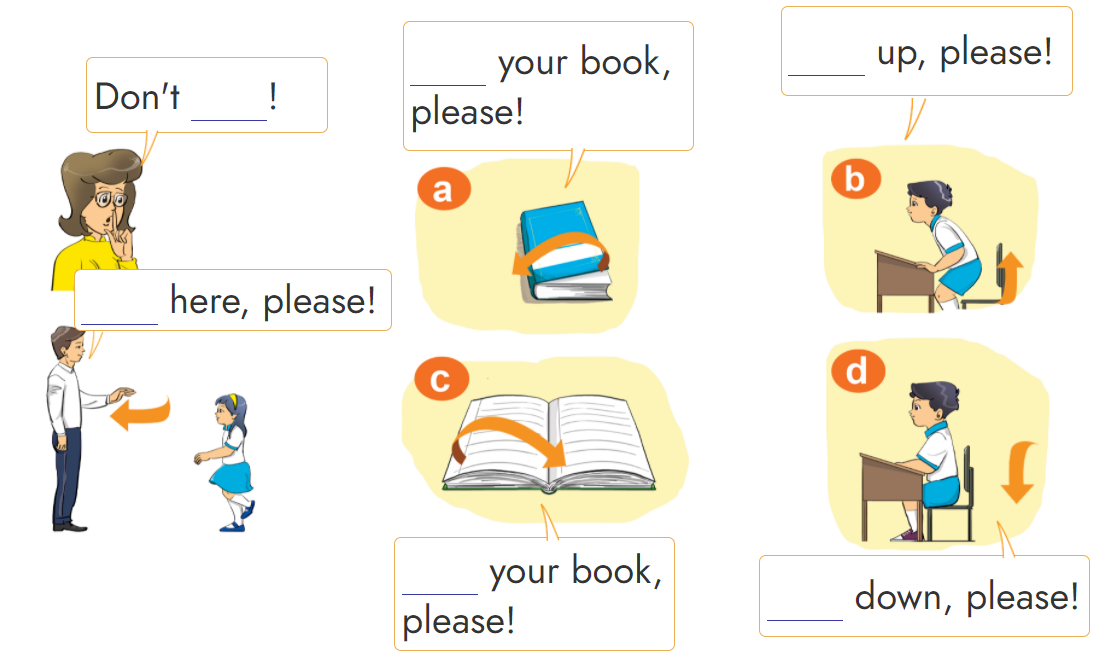 Stand
Open
talk
Come
Close
Sit
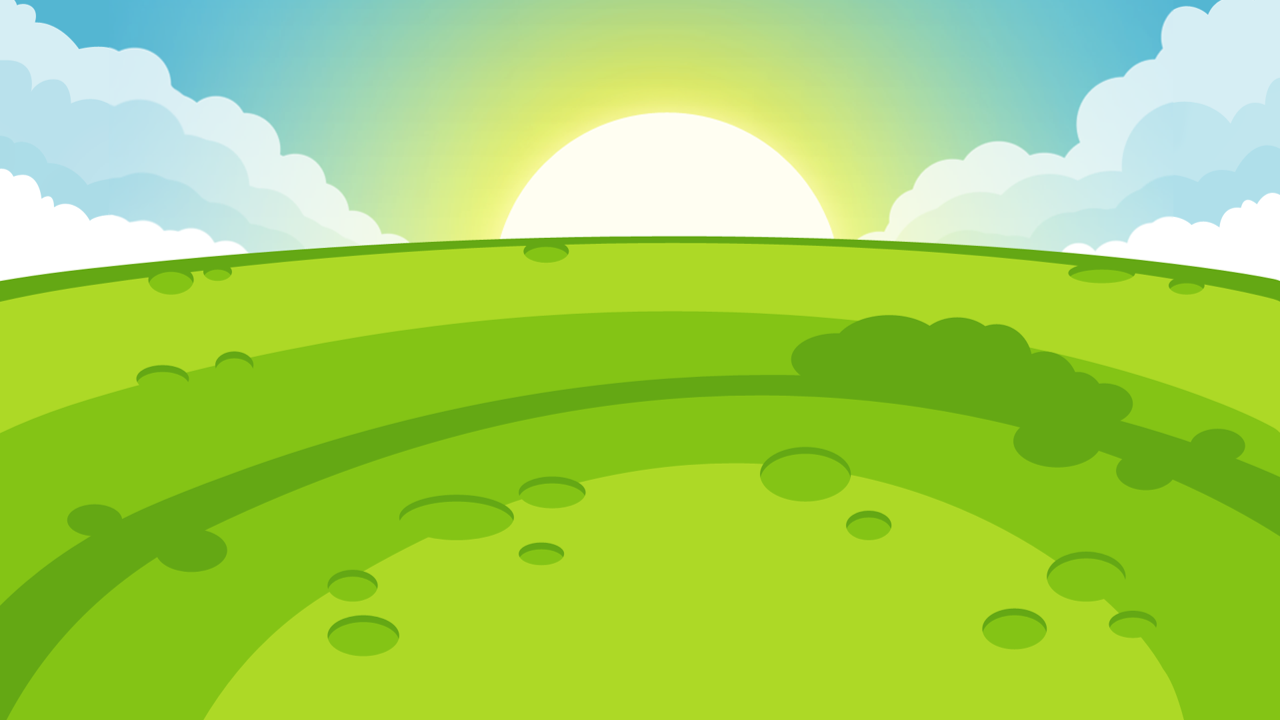 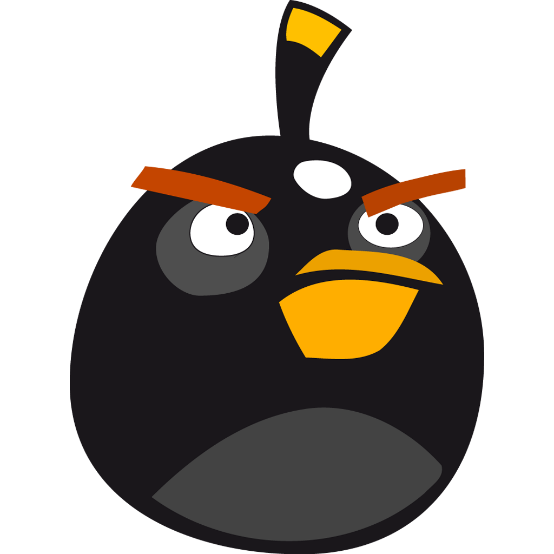 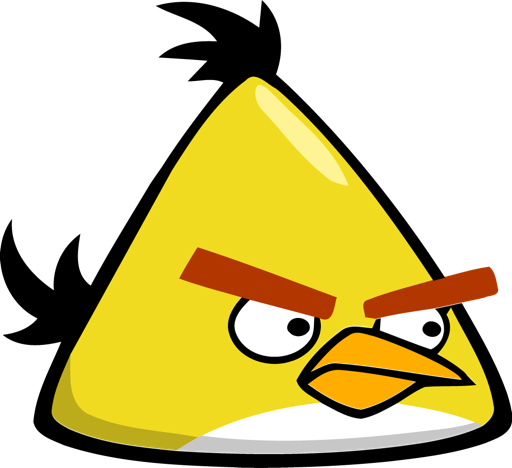 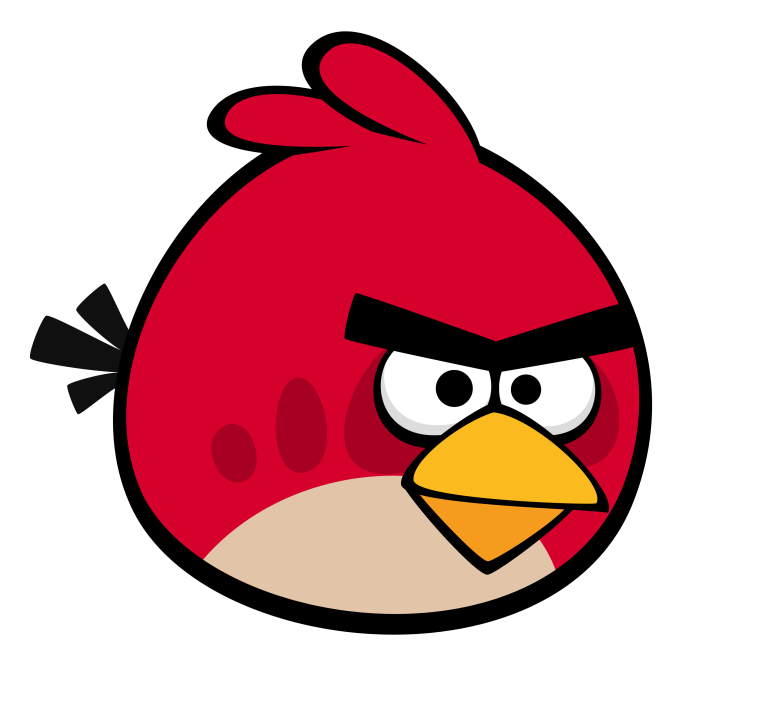 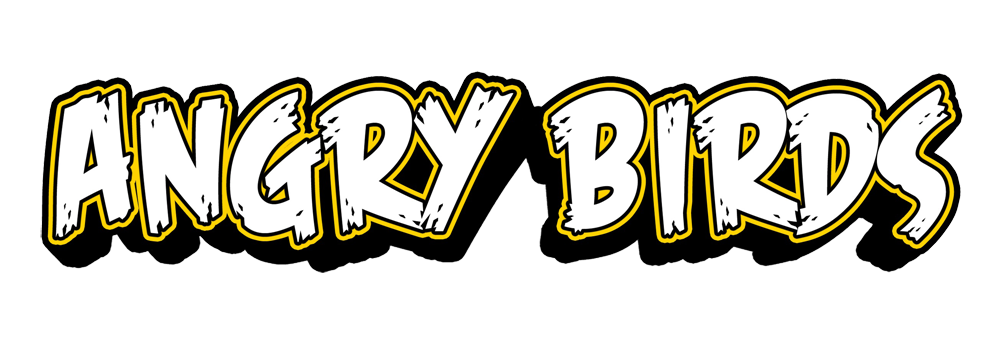 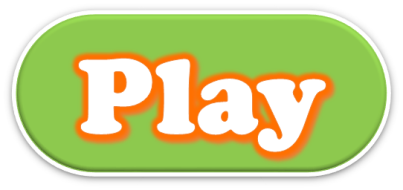 [Speaker Notes: Ms Huyền Phạm - 0936.082.789 – YOUTUBE: MsPham.  Facebook: Dạy và học cùng công nghệ.]
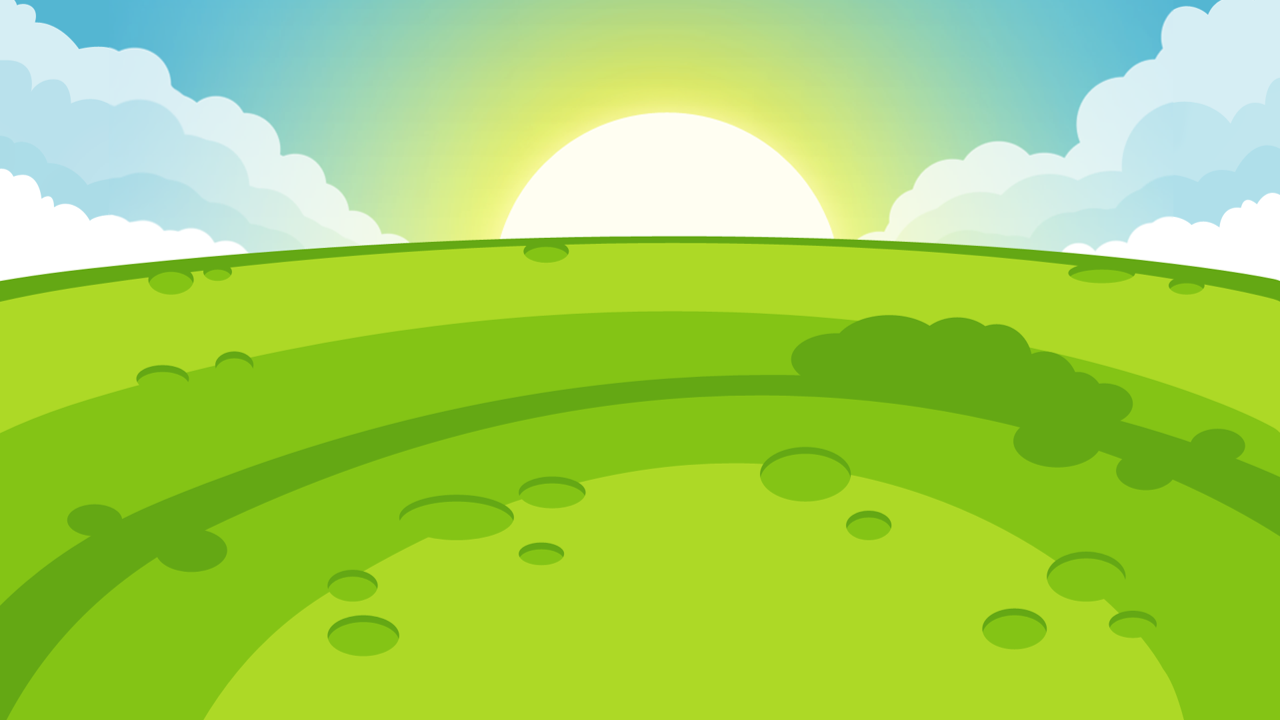 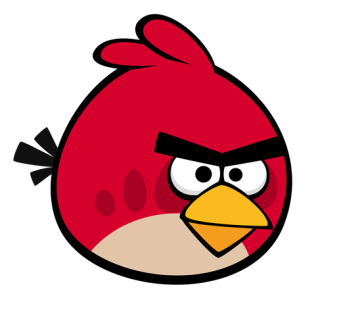 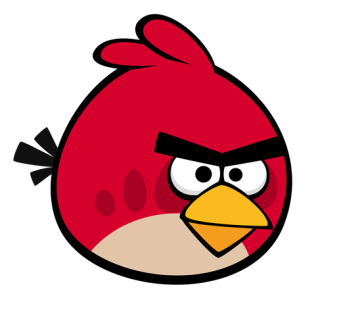 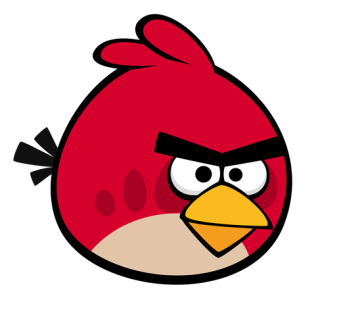 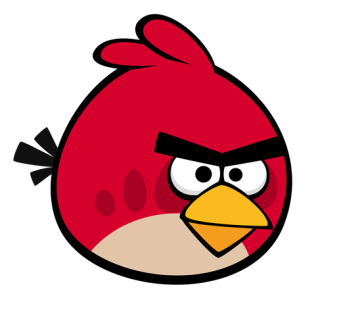 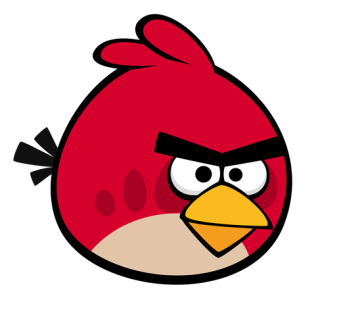 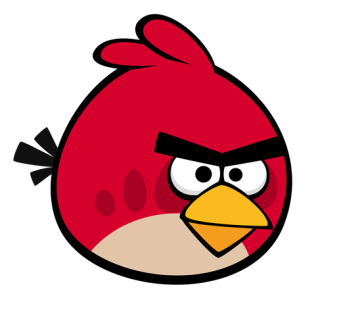 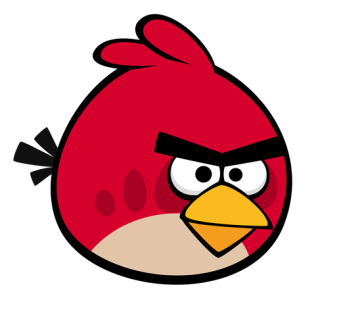 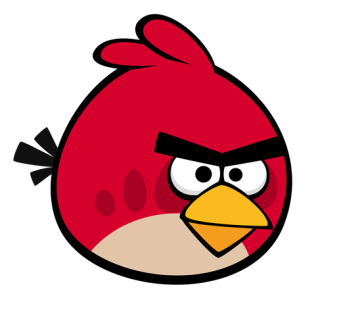 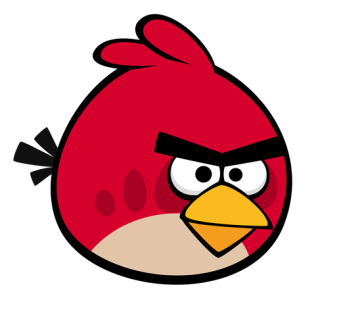 Câu hỏi 3
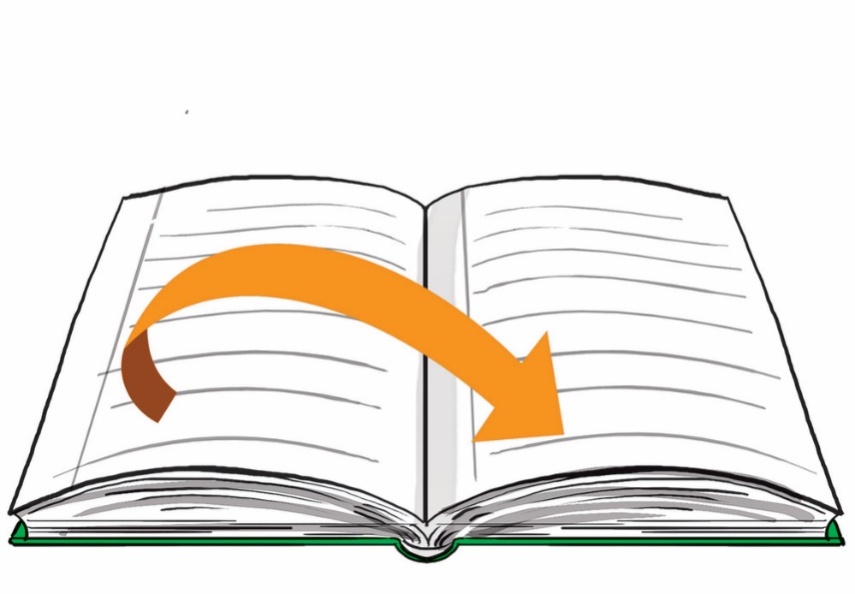 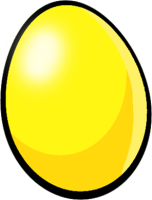 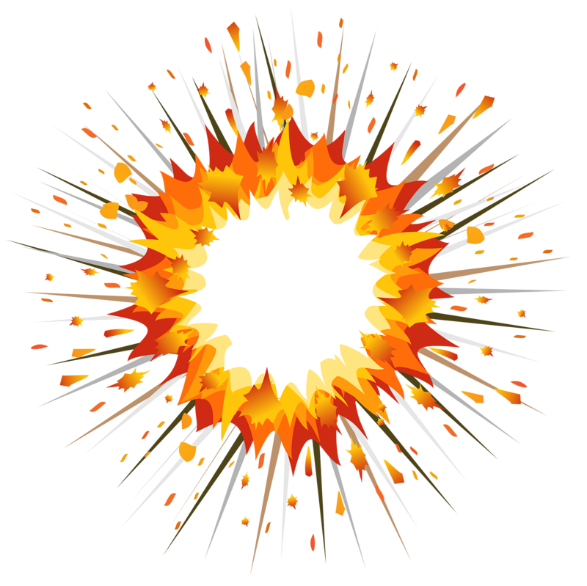 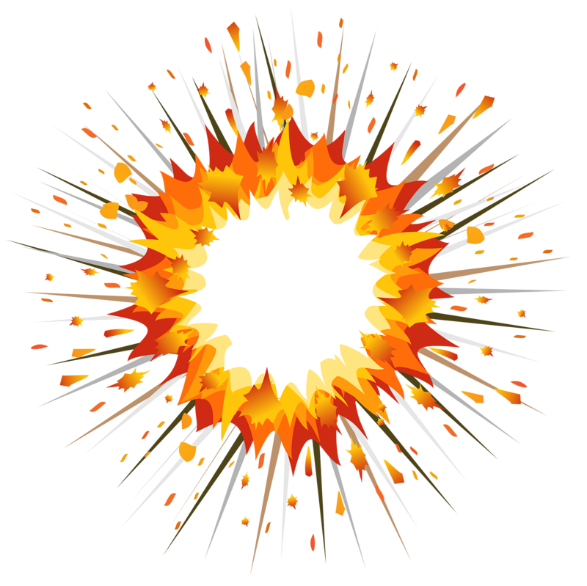 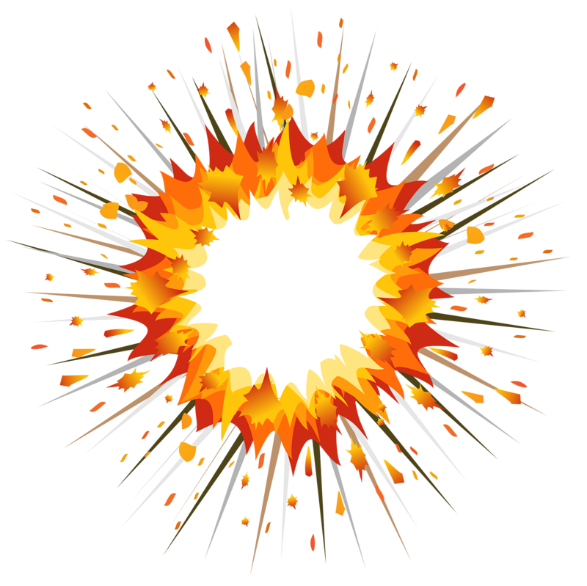 Open your book, please.
Stand up, please.
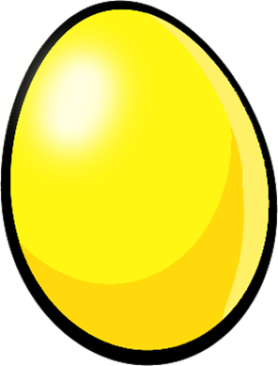 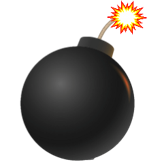 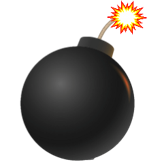 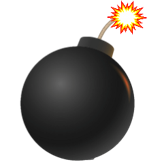 -1
-1
-1
+5
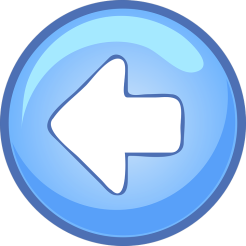 Come here, please.
Close your book, please.
[Speaker Notes: Ms Huyền Phạm - 0936.082.789 – YOUTUBE: MsPham.  Facebook: Dạy và học cùng công nghệ.]
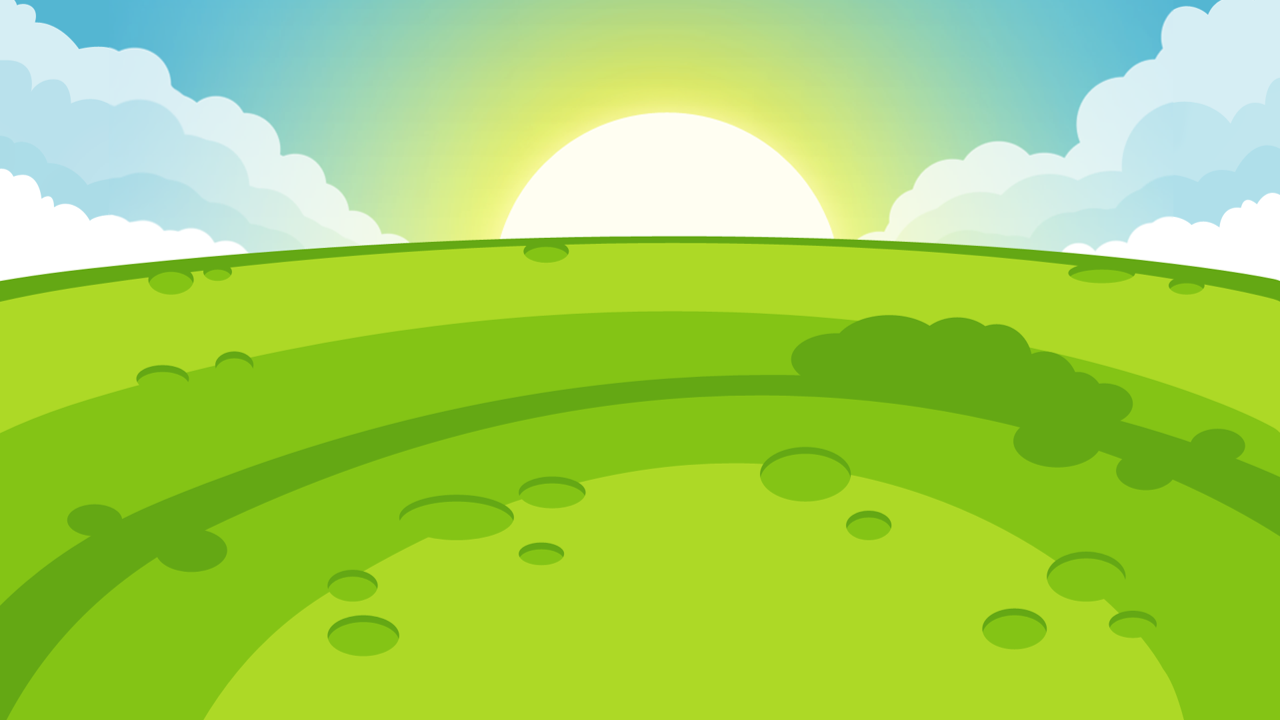 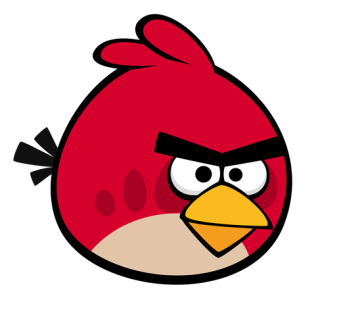 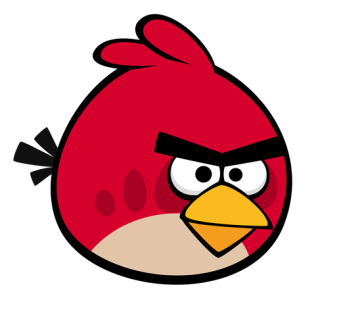 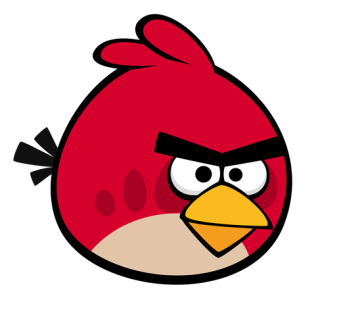 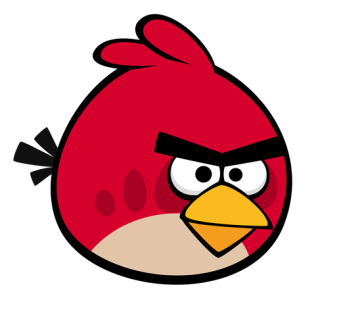 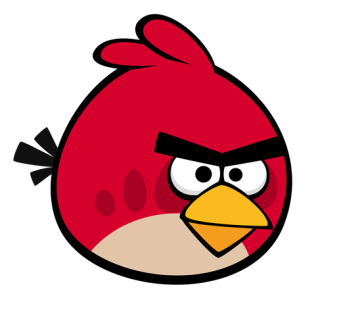 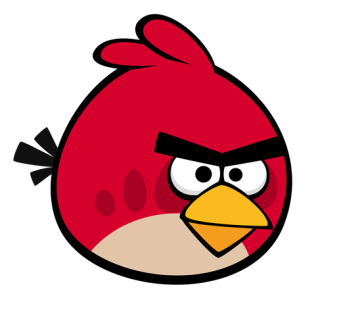 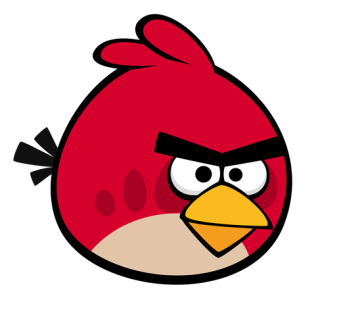 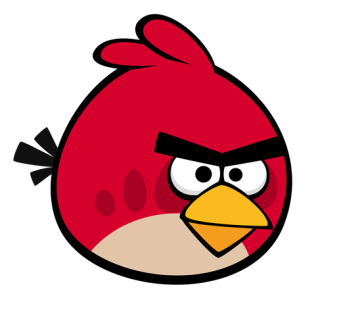 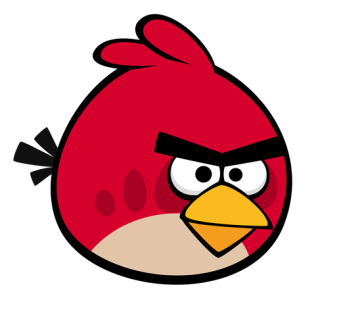 Câu hỏi 2
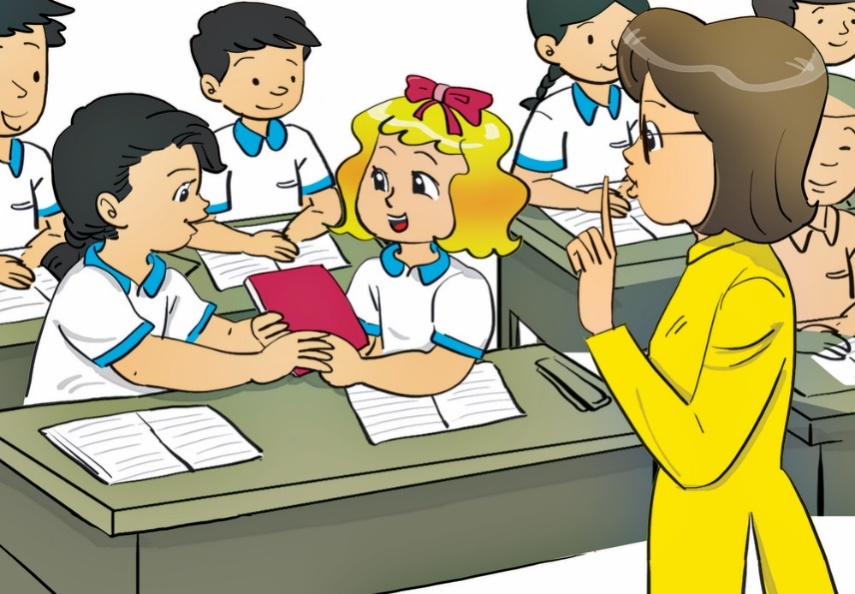 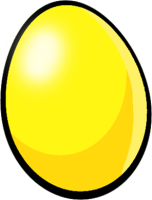 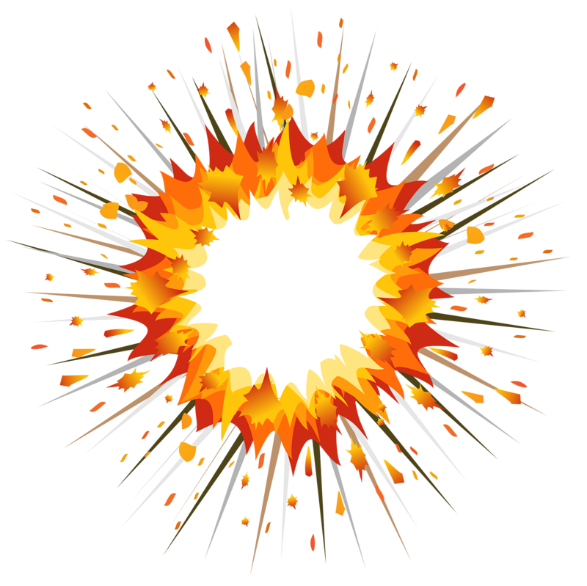 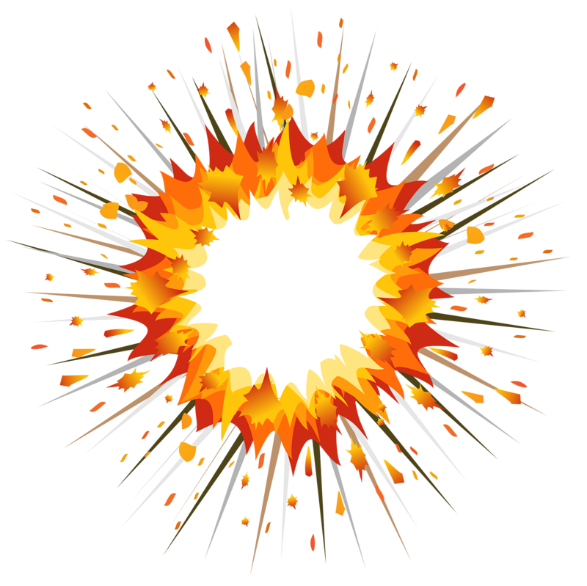 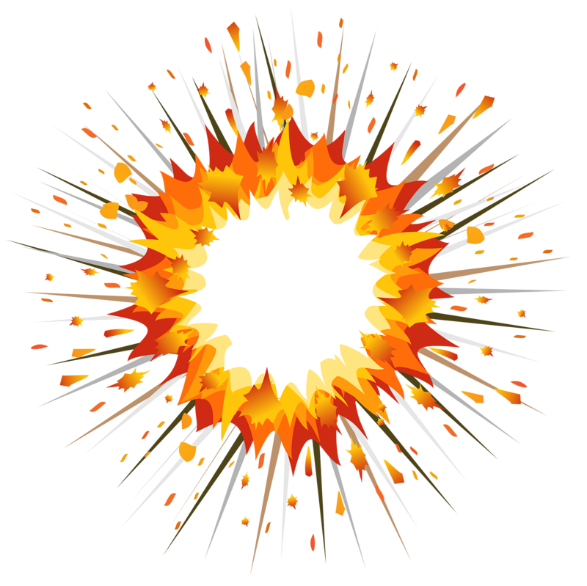 Stand up, please.
Open your book, please.
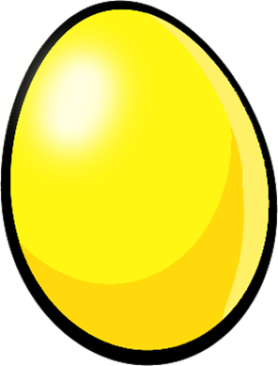 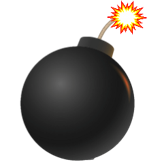 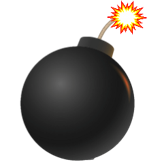 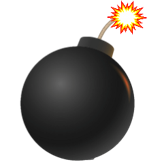 -1
-1
-1
+5
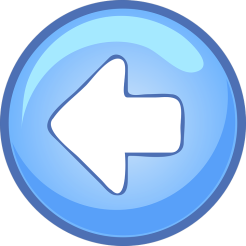 Don’t talk!
Come here, please.
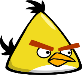 [Speaker Notes: Ms Huyền Phạm - 0936.082.789 – YOUTUBE: MsPham.  Facebook: Dạy và học cùng công nghệ.]
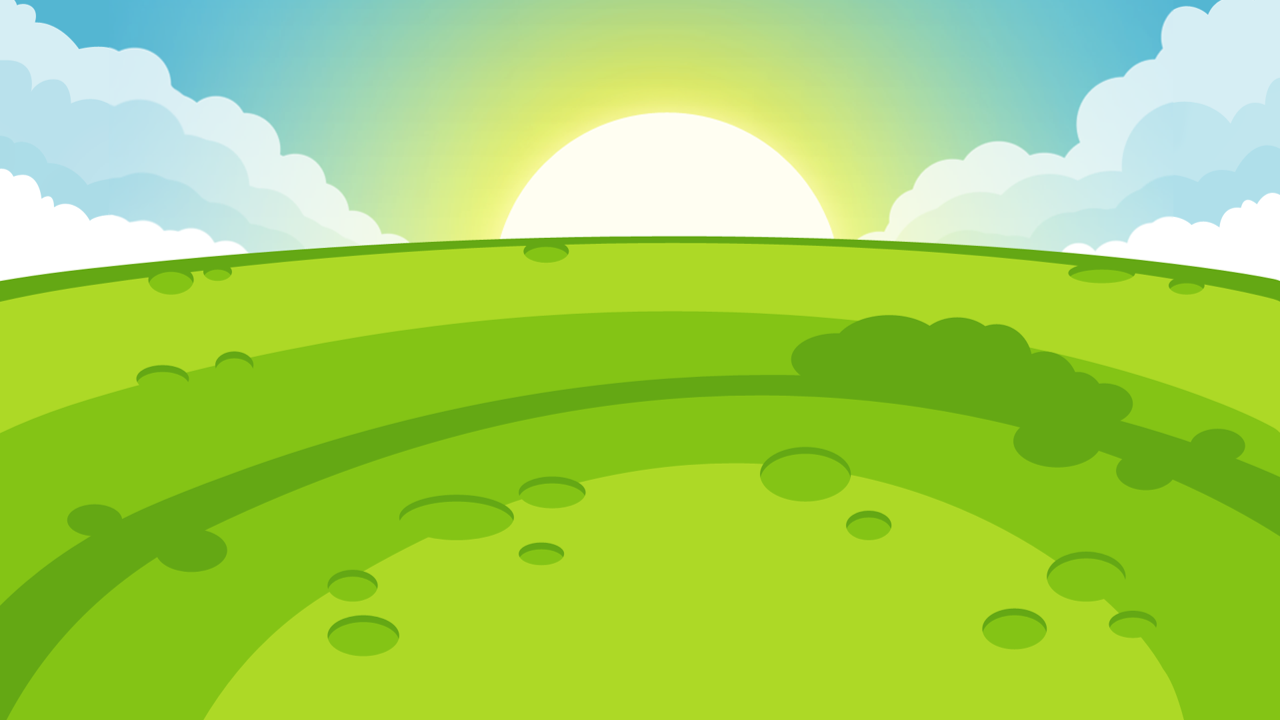 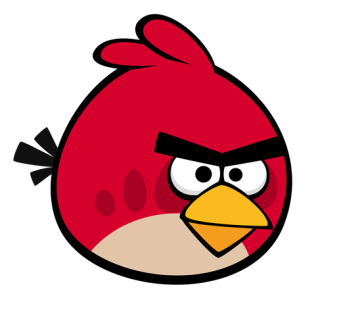 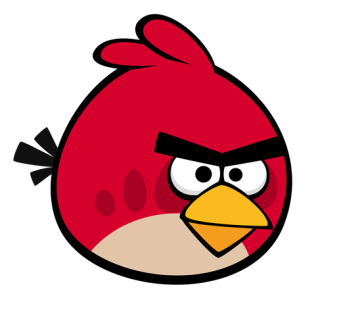 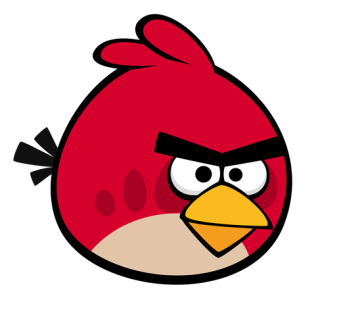 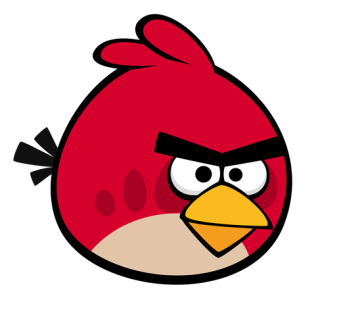 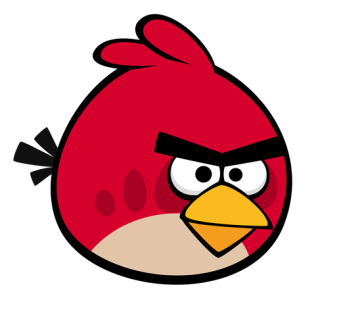 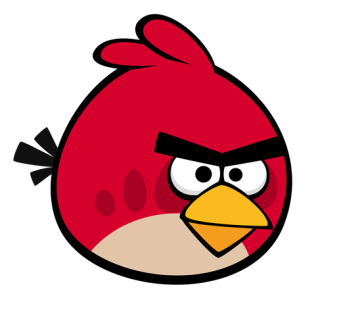 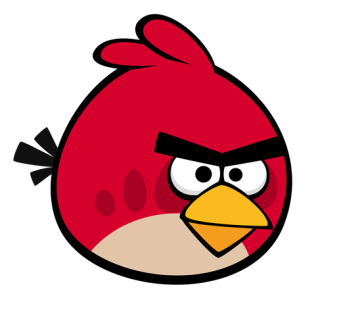 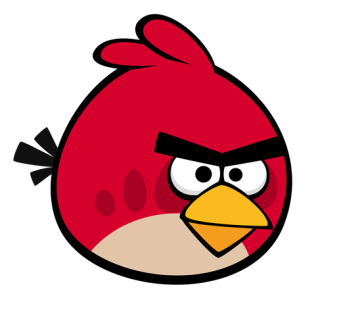 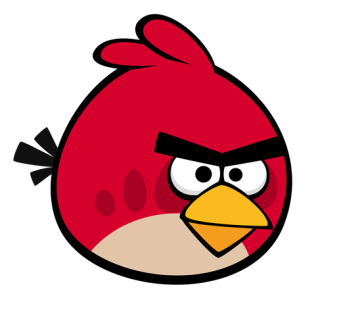 Câu hỏi 1
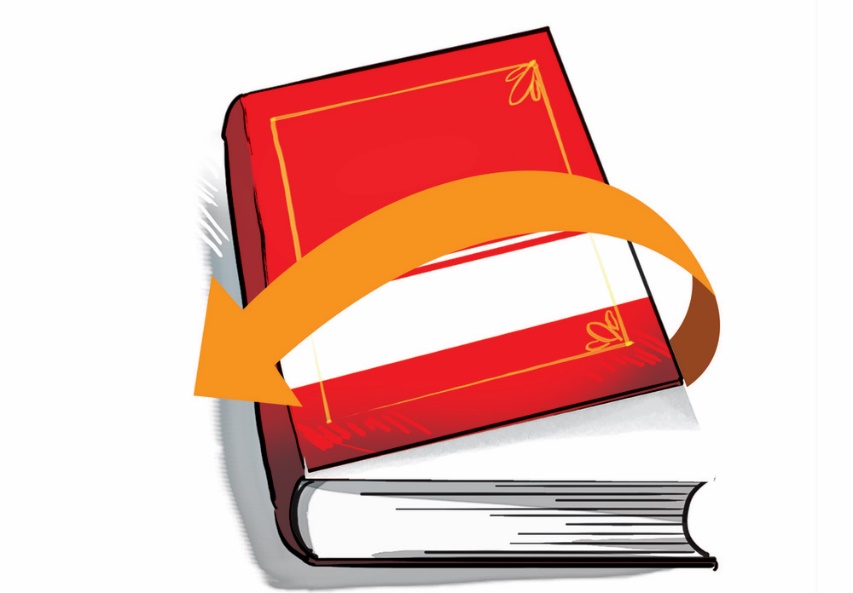 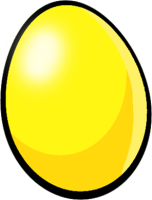 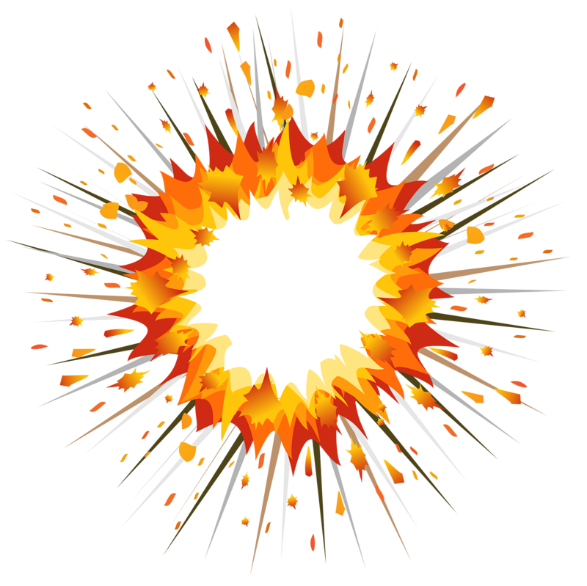 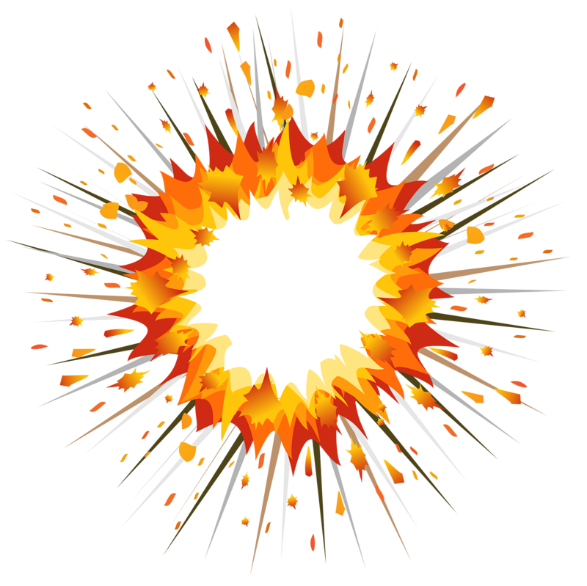 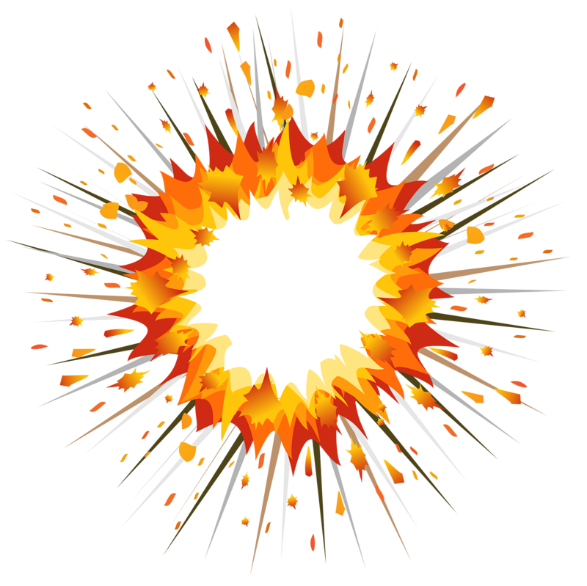 Close your book, please.
Open your book, please.
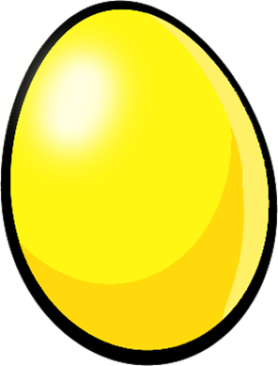 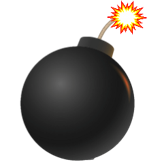 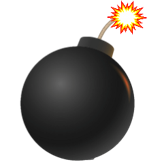 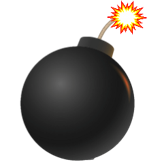 -1
-1
-1
+5
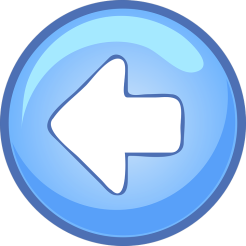 Be quiet, please.
Don’t talk!
[Speaker Notes: Ms Huyền Phạm - 0936.082.789 – YOUTUBE: MsPham.  Facebook: Dạy và học cùng công nghệ.]
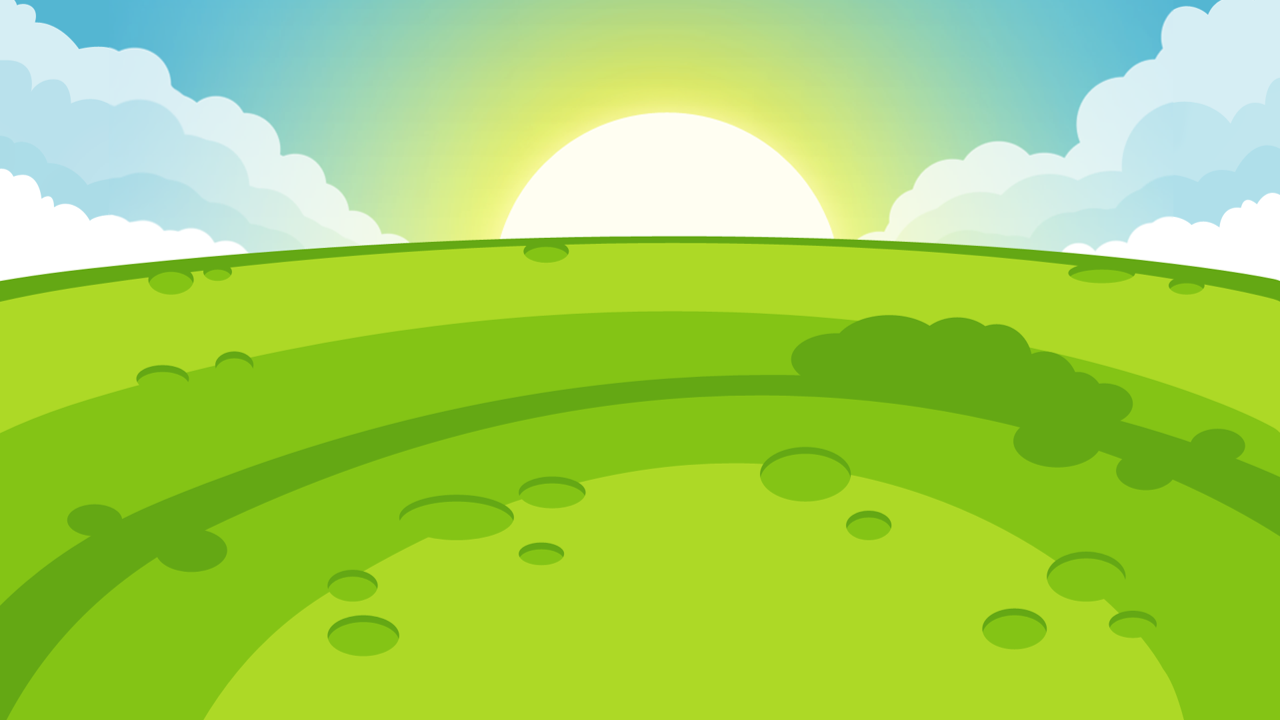 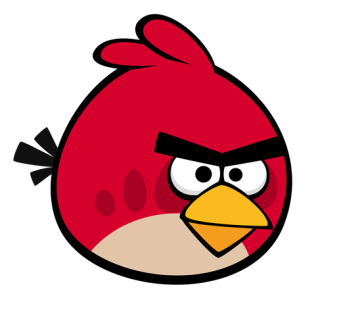 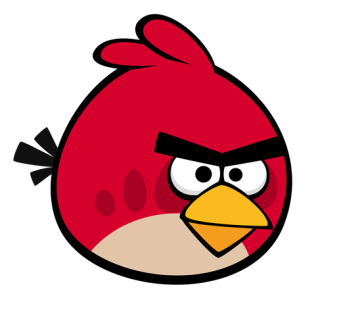 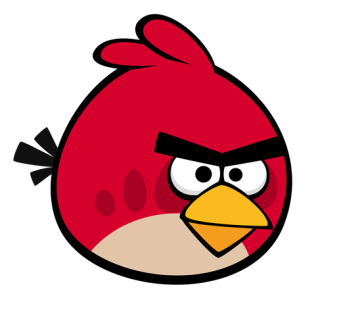 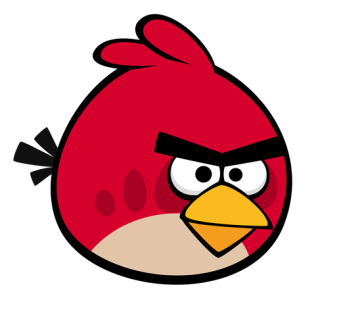 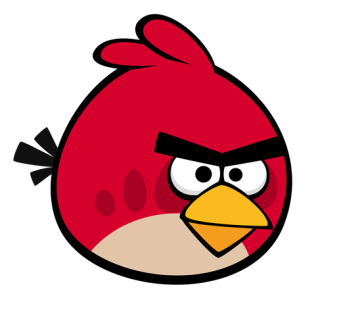 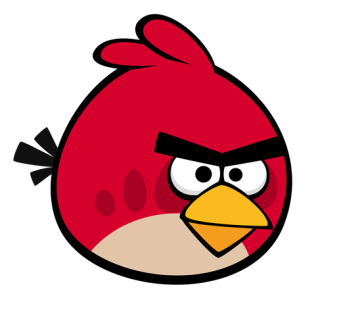 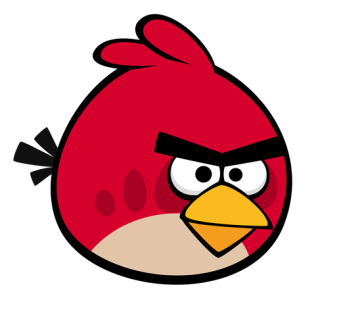 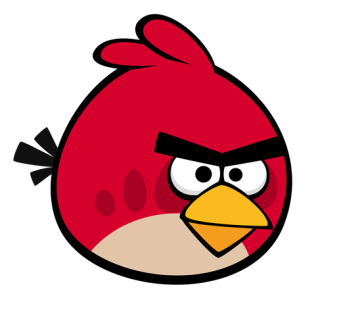 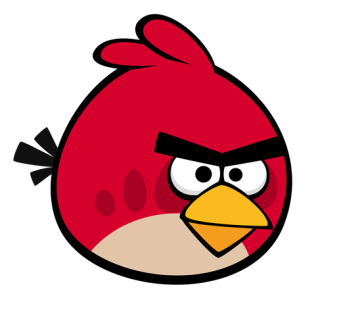 Câu hỏi 4
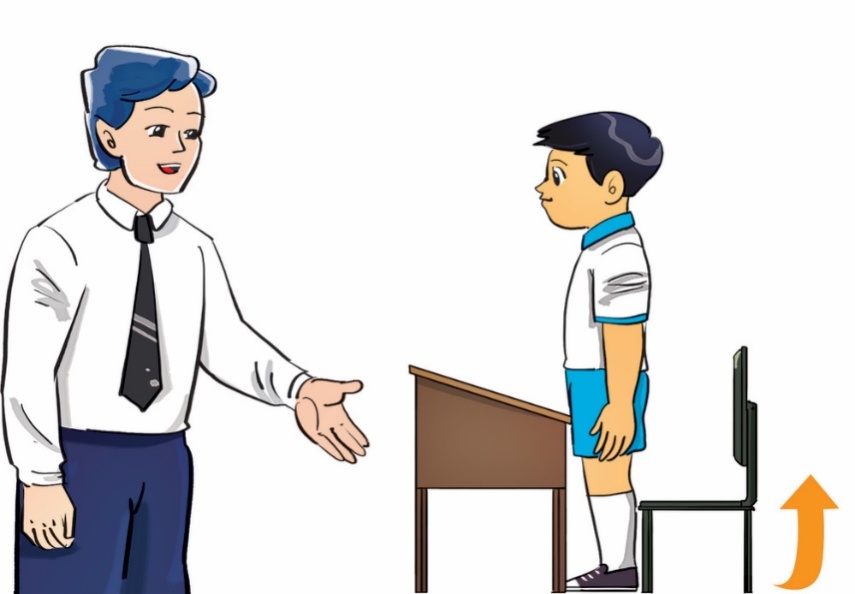 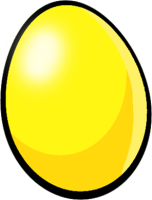 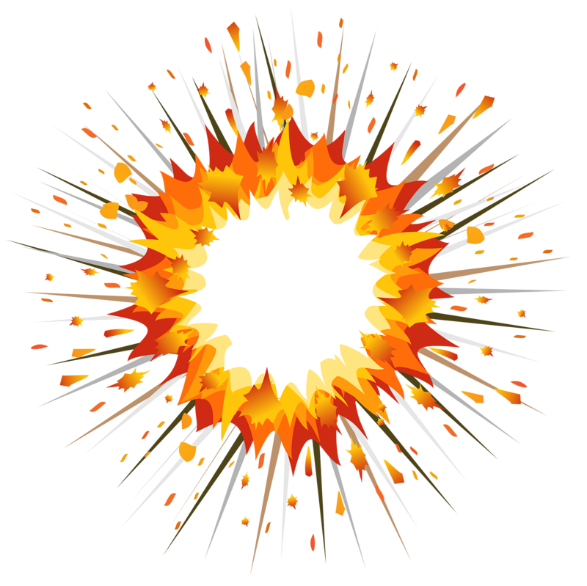 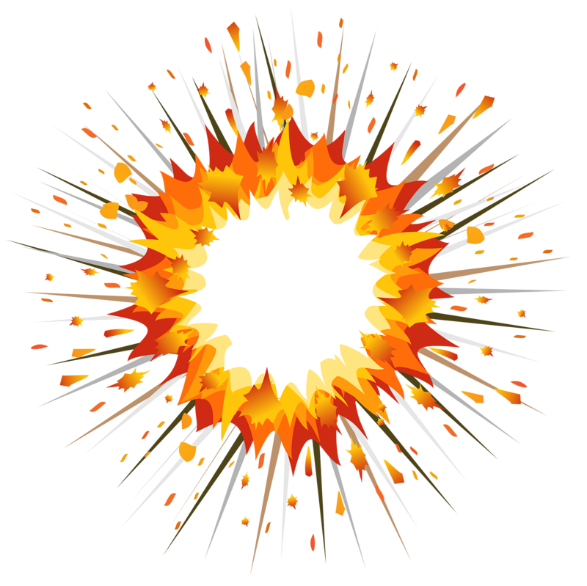 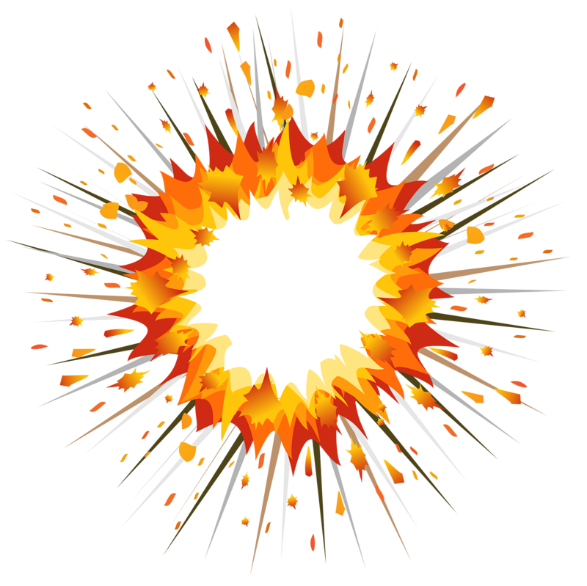 Sit down, please.
Be quiet, please.
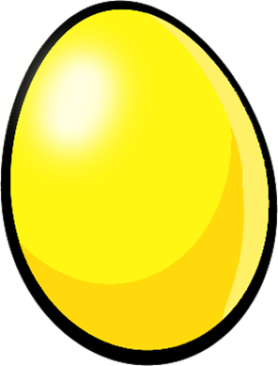 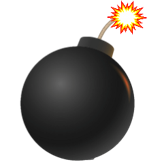 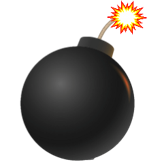 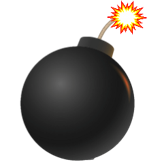 -1
-1
-1
+5
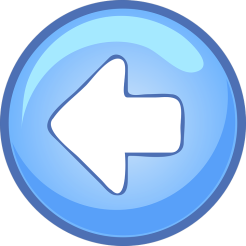 Stand up, please.
Come here, please.
[Speaker Notes: Ms Huyền Phạm - 0936.082.789 – YOUTUBE: MsPham.  Facebook: Dạy và học cùng công nghệ.]
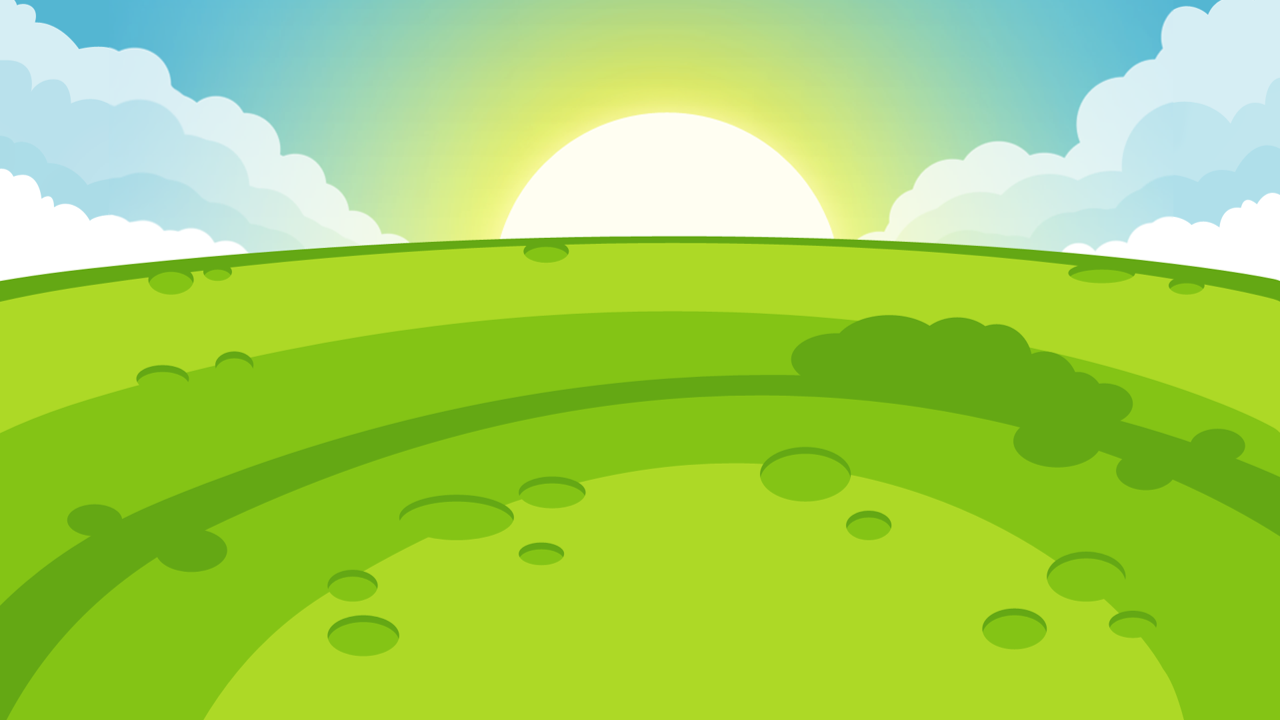 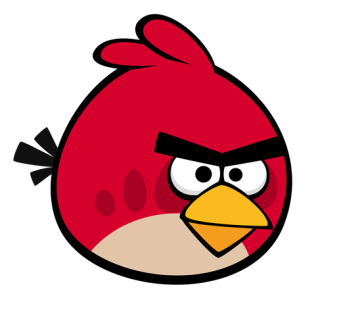 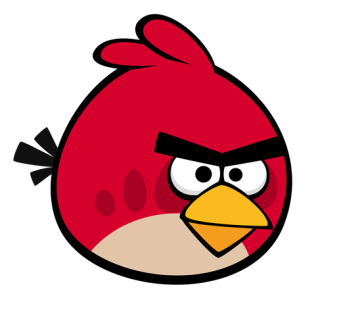 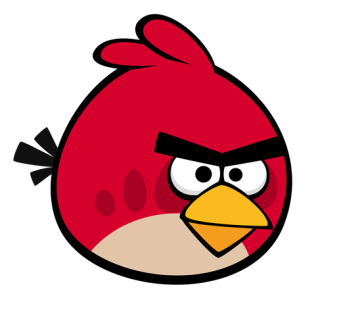 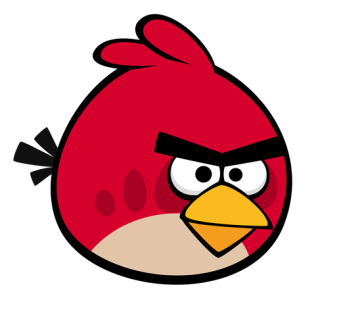 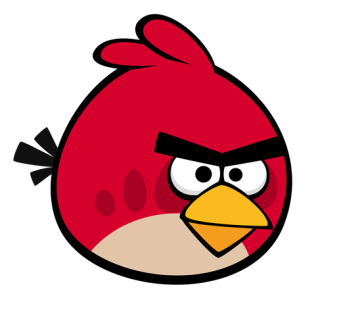 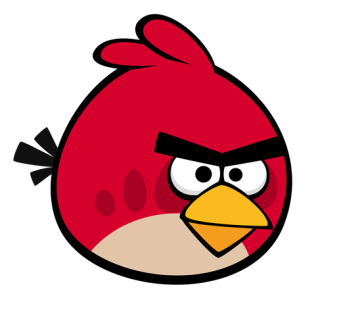 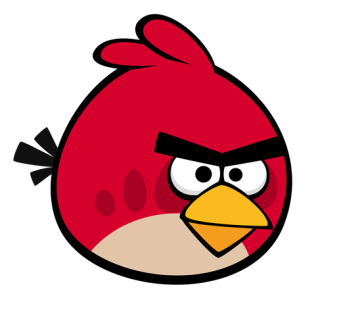 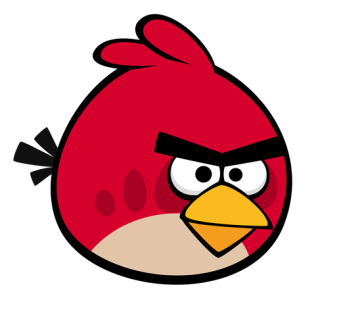 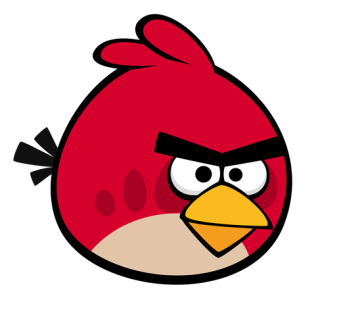 Câu hỏi 3
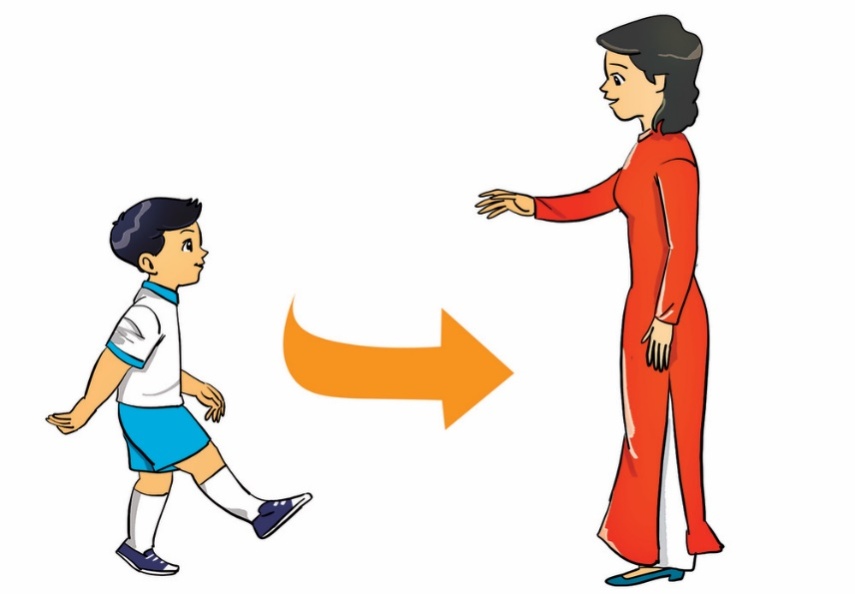 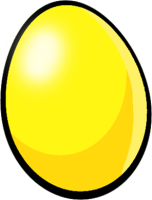 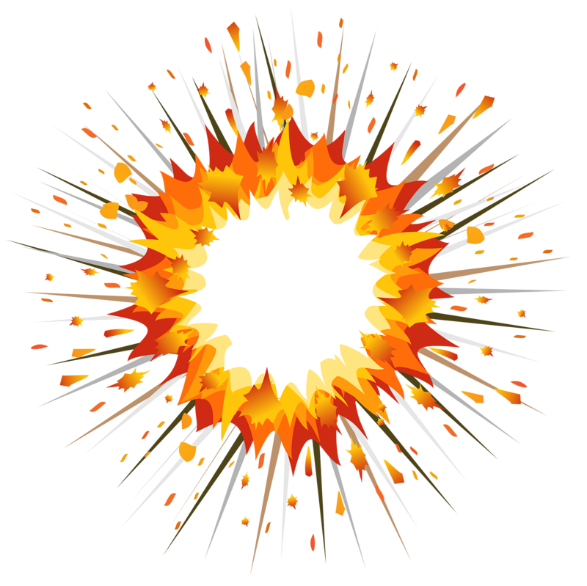 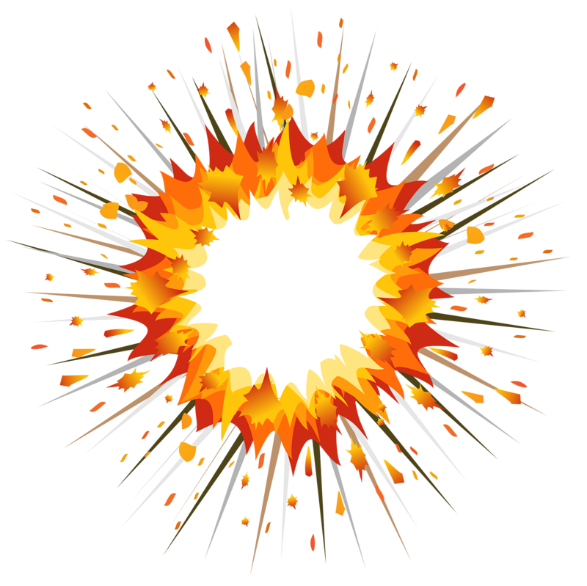 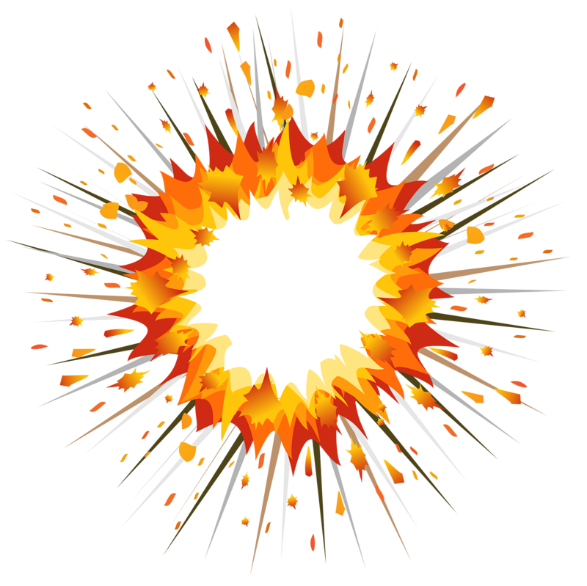 Come here, please.
Be quiet, please.
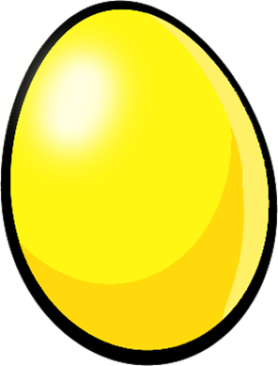 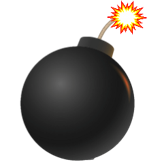 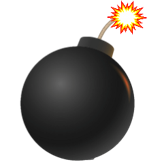 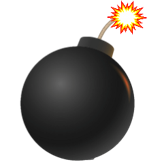 -1
-1
-1
+5
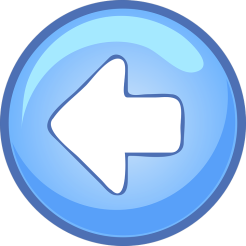 Sit down, please.
Come in, please.
[Speaker Notes: Ms Huyền Phạm - 0936.082.789 – YOUTUBE: MsPham.  Facebook: Dạy và học cùng công nghệ.]
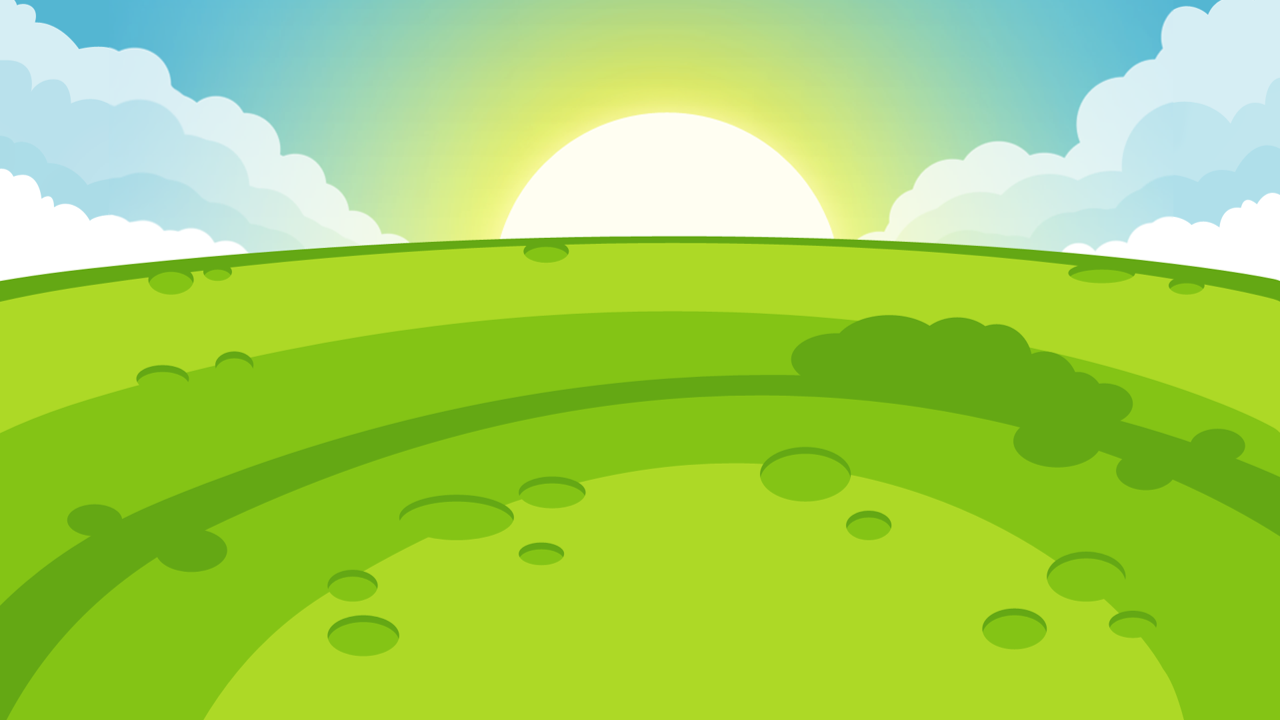 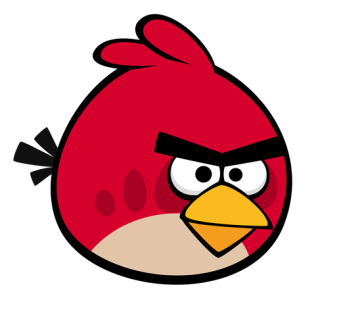 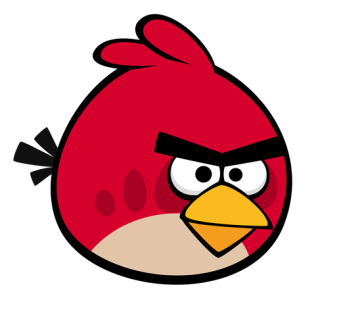 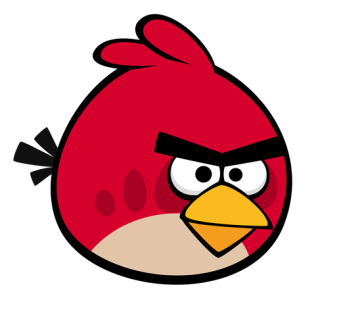 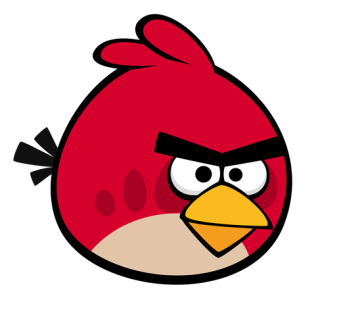 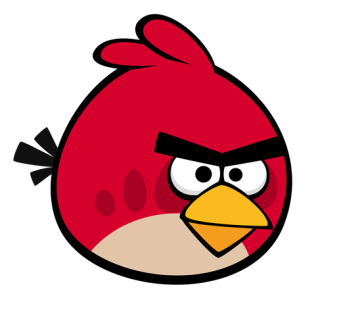 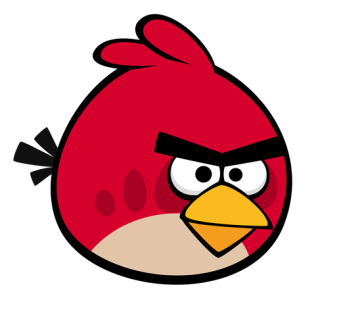 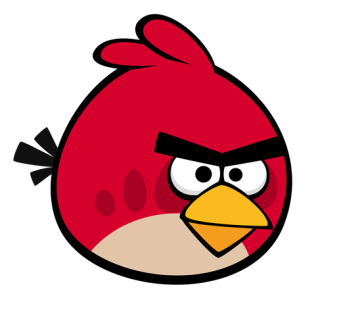 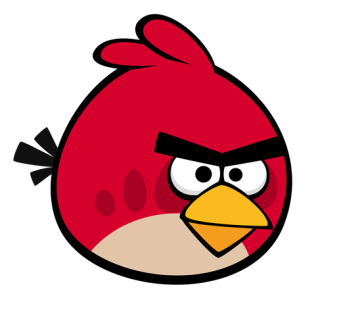 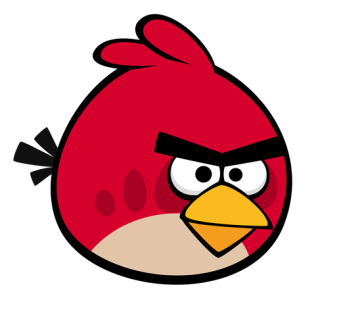 Câu hỏi 2
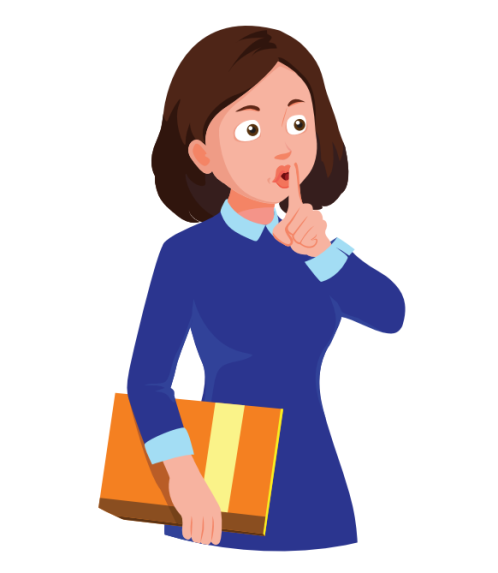 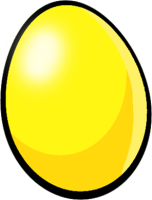 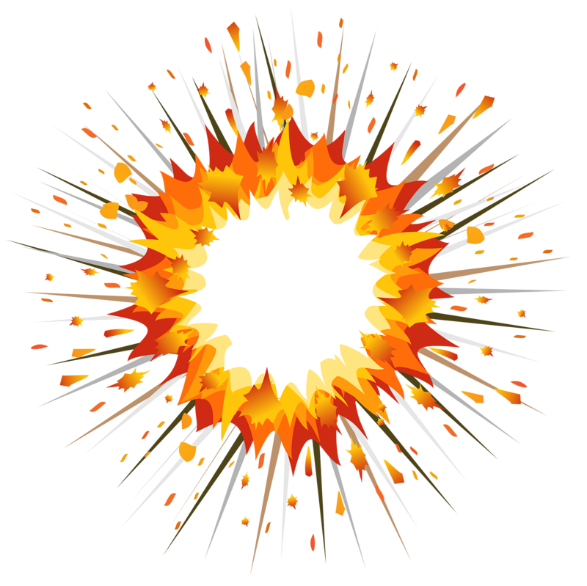 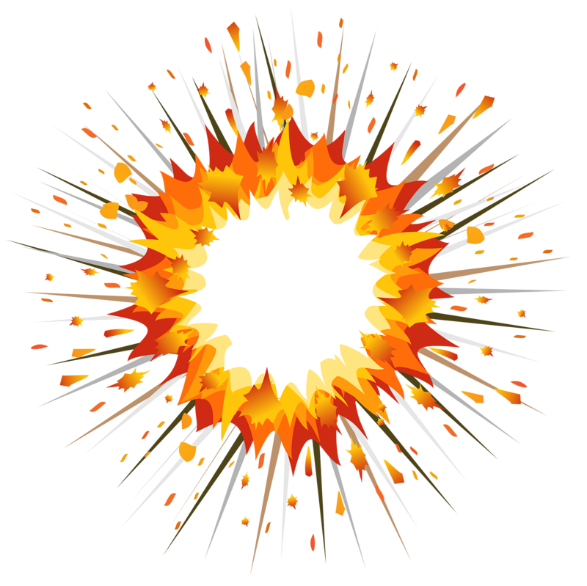 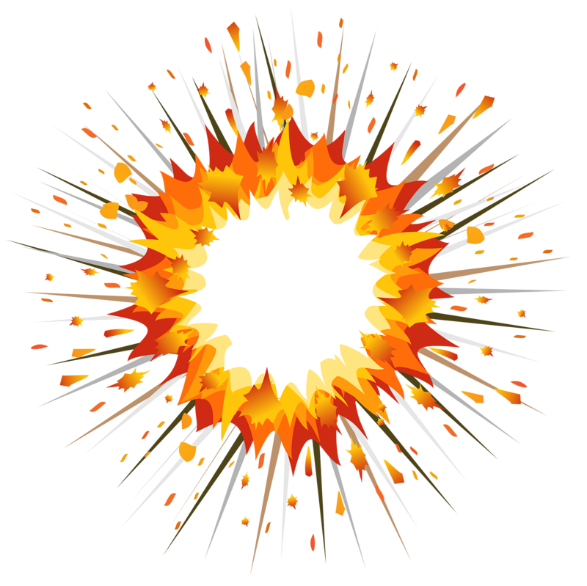 Sit down, please.
Come here, please.
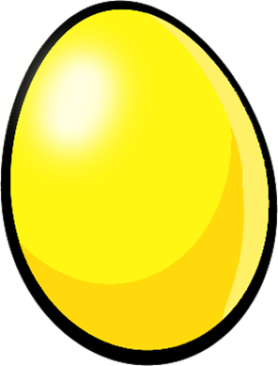 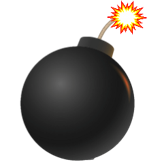 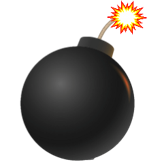 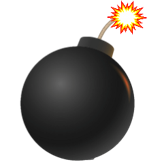 -1
-1
-1
+5
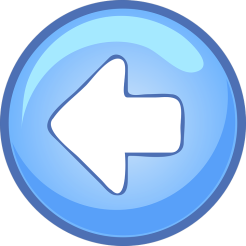 Be quiet, please.
Close your book, please.
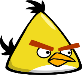 [Speaker Notes: Ms Huyền Phạm - 0936.082.789 – YOUTUBE: MsPham.  Facebook: Dạy và học cùng công nghệ.]
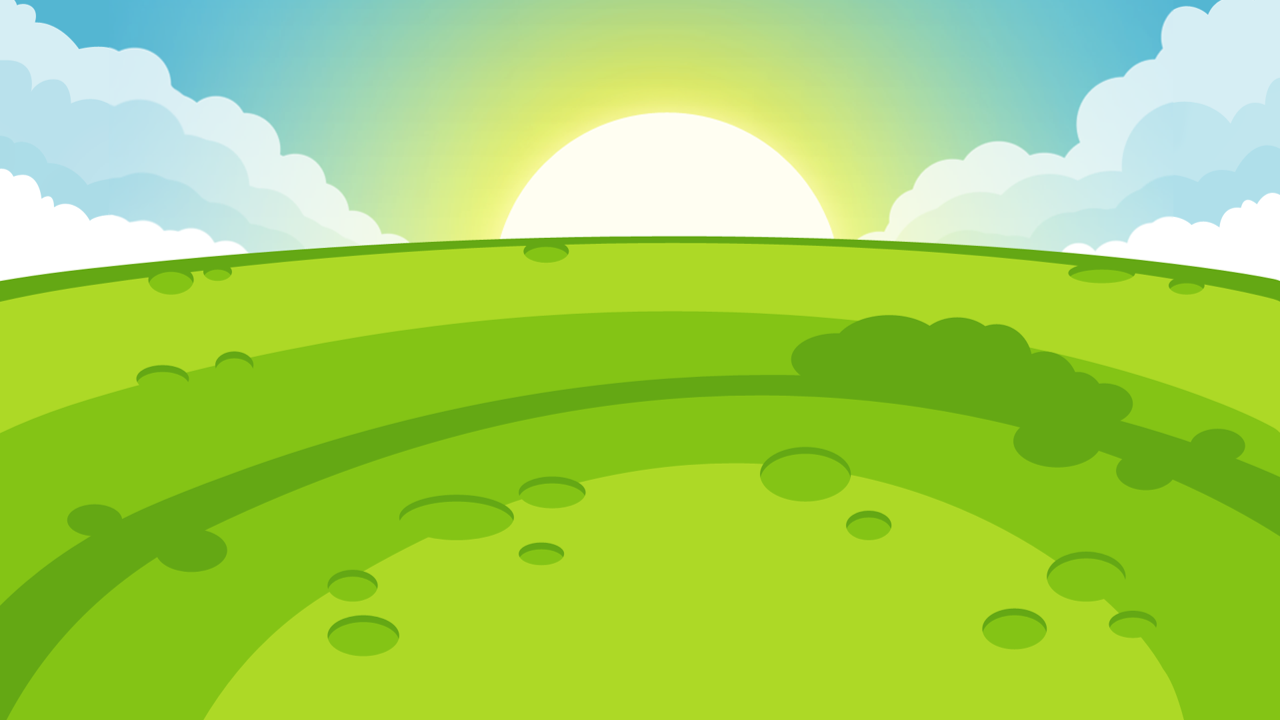 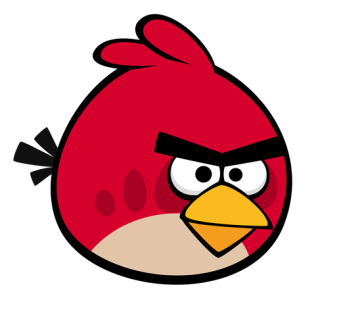 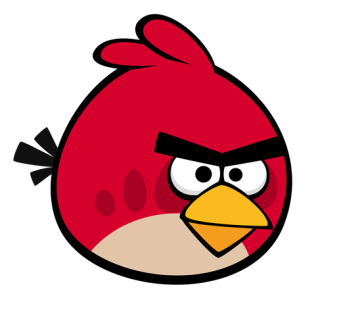 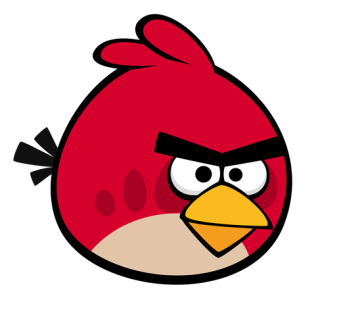 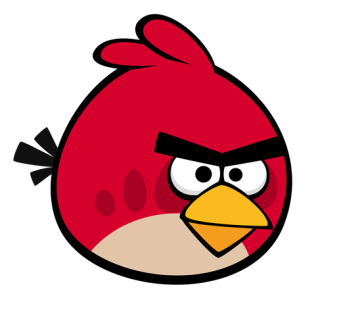 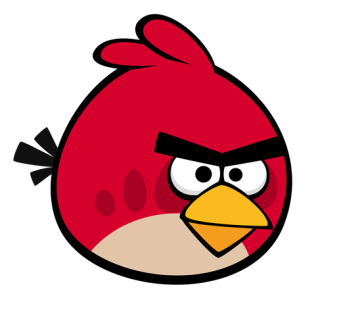 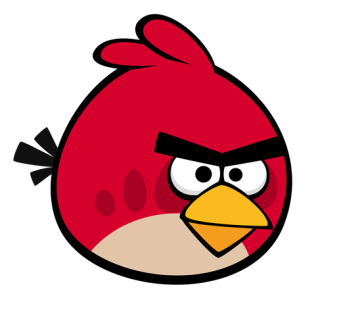 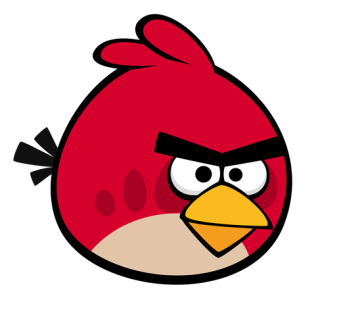 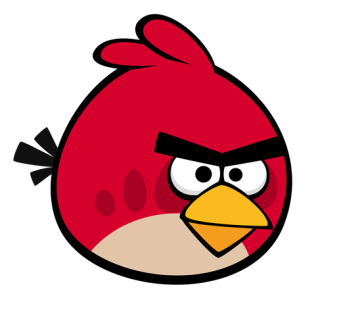 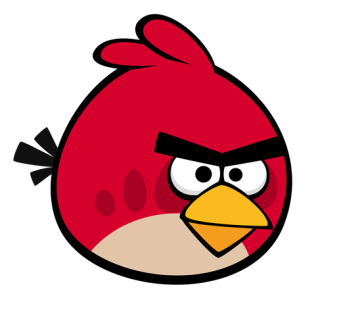 Câu hỏi 1
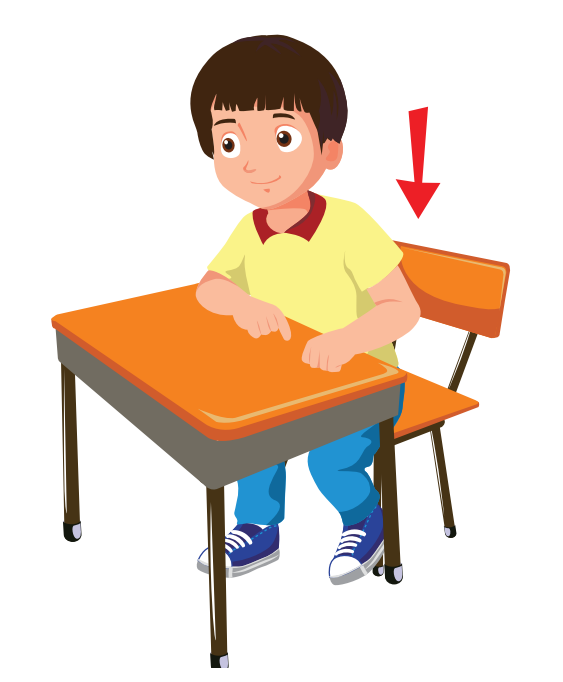 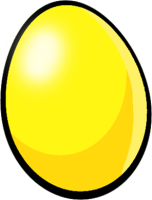 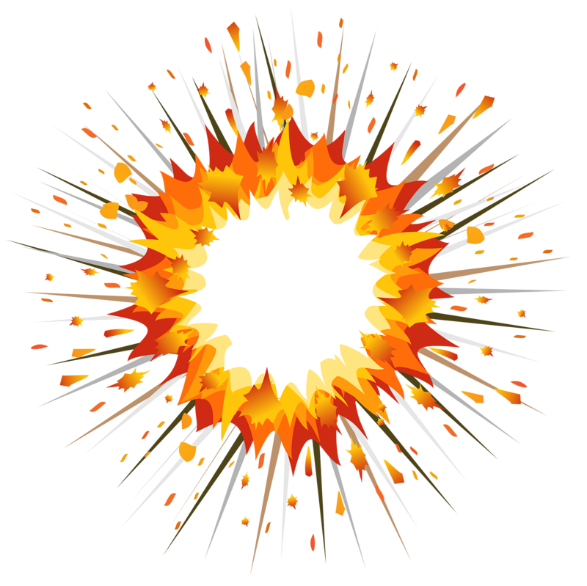 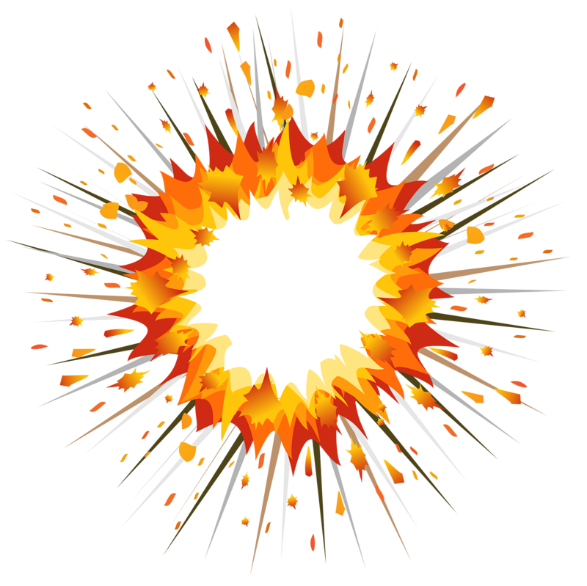 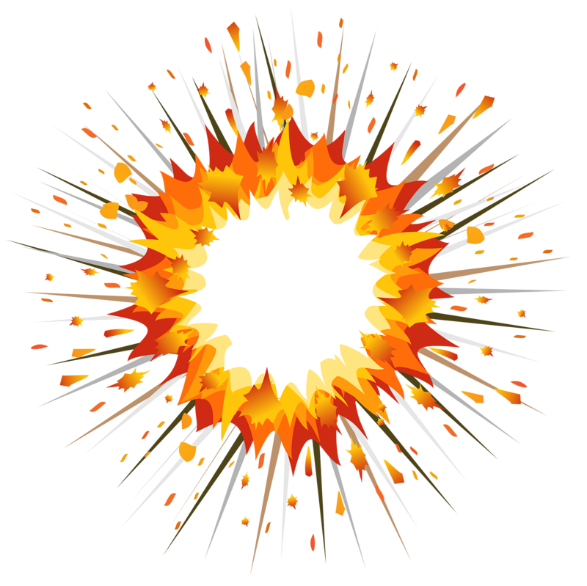 Sit down, please.
Be quiet, please.
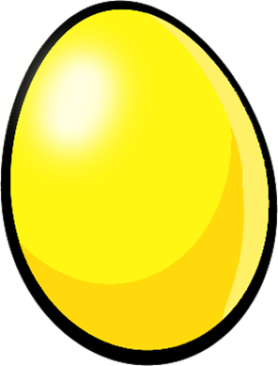 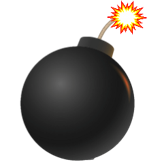 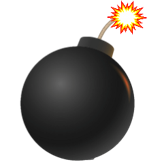 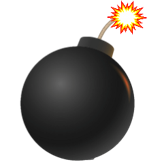 -1
-1
-1
+5
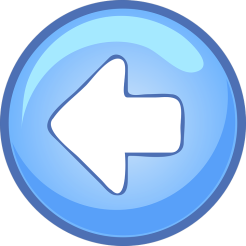 Close your book, please.
Stand up, please.
[Speaker Notes: Ms Huyền Phạm - 0936.082.789 – YOUTUBE: MsPham.  Facebook: Dạy và học cùng công nghệ.]
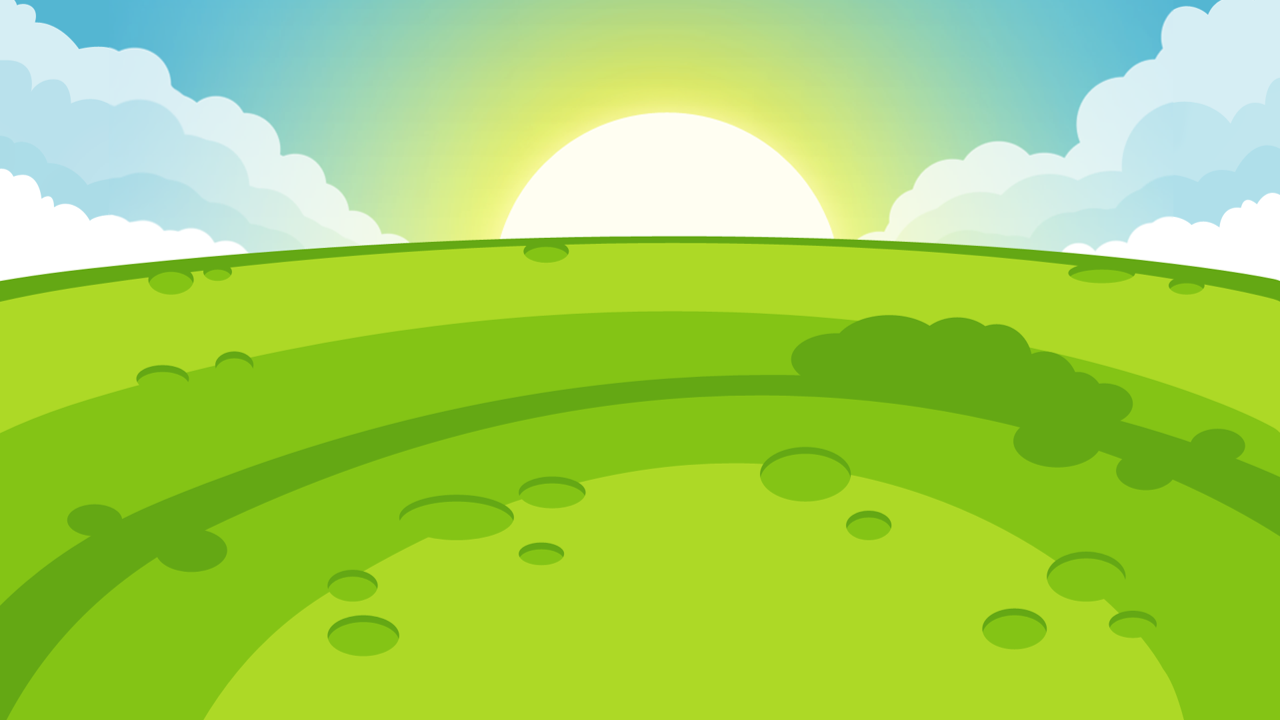 Great job!
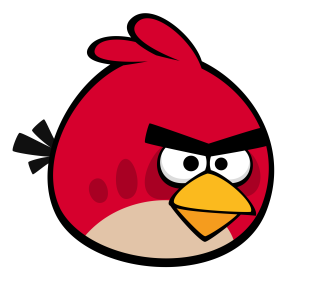 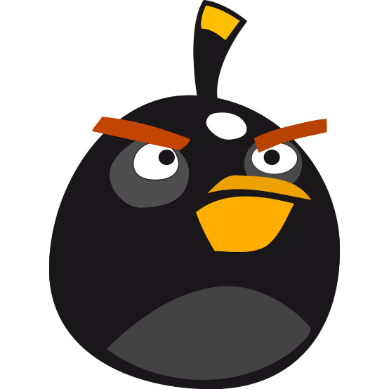 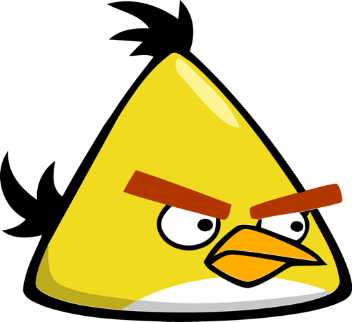 Exit
8
13
[Speaker Notes: Ms Huyền Phạm - 0936.082.789 – YOUTUBE: MsPham.  Facebook: Dạy và học cùng công nghệ.]
4. Listen and tick.
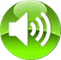 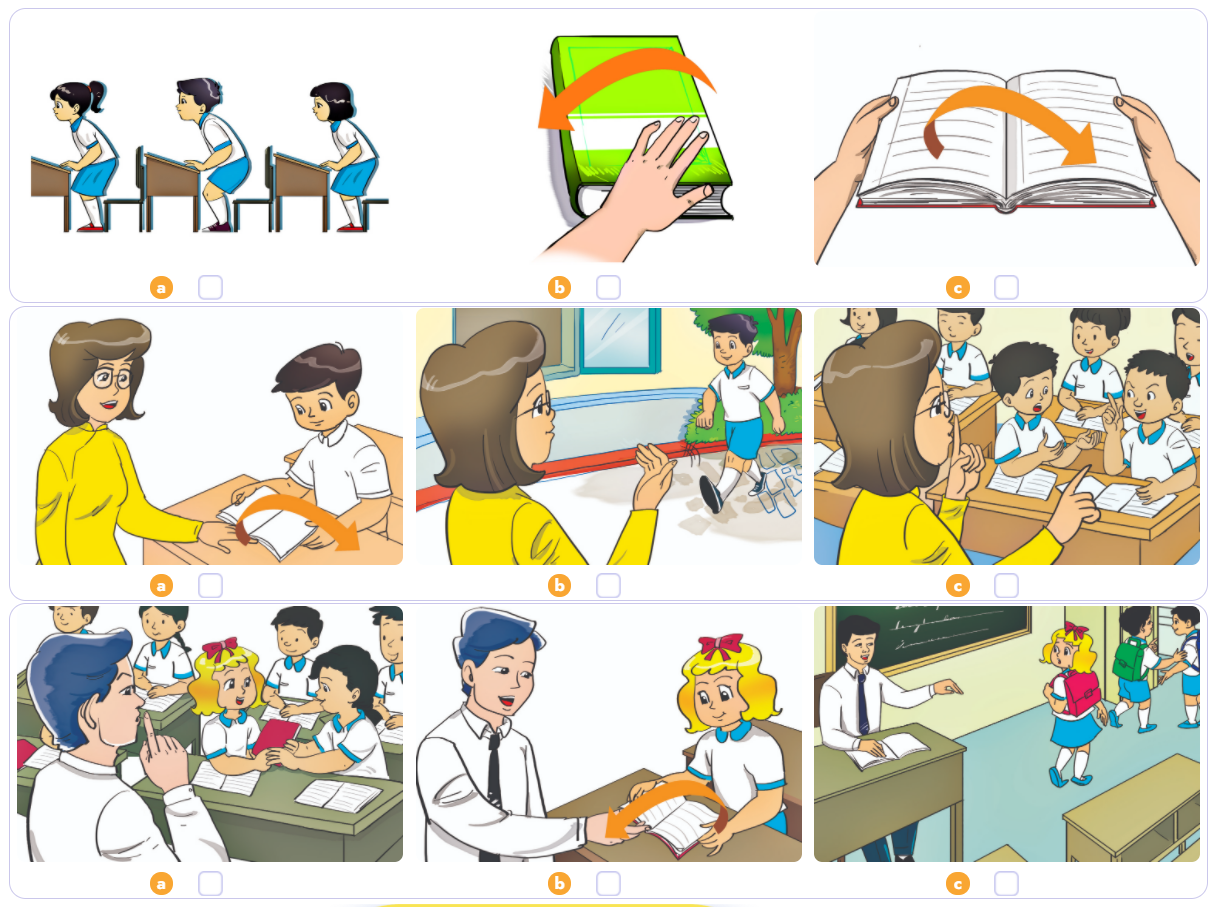 1
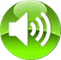 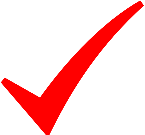 2
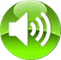 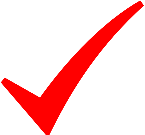 3
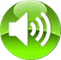 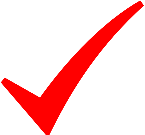 5. Look and write.
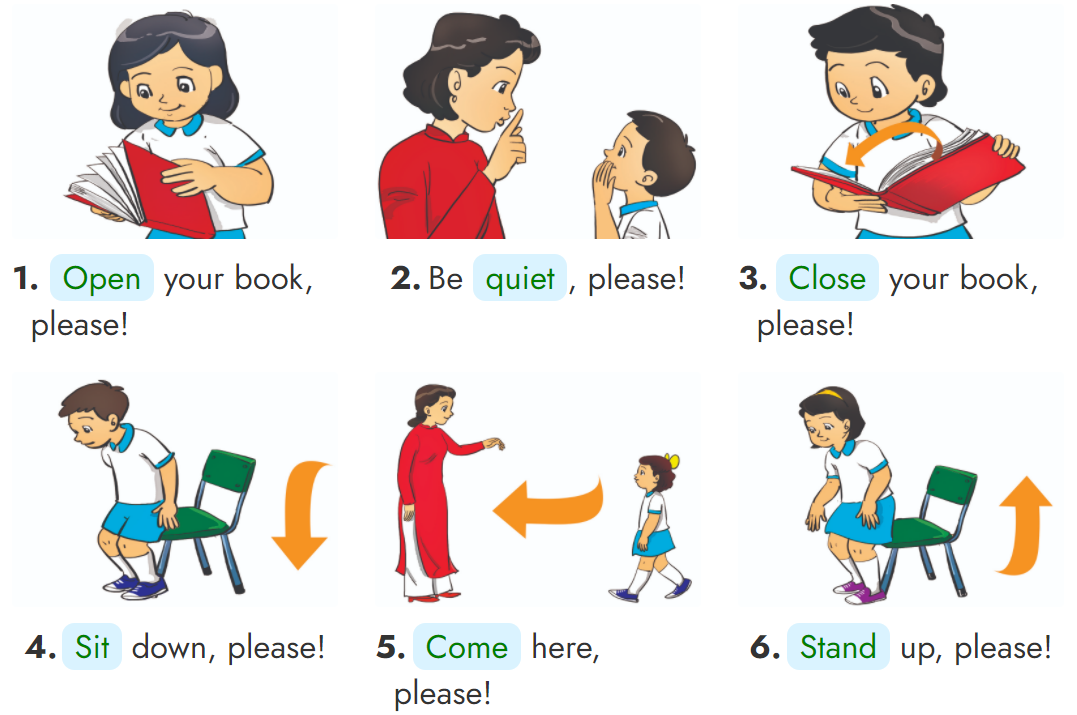 ______
____
____
___
______
______
English 3
Structure
_______, please!
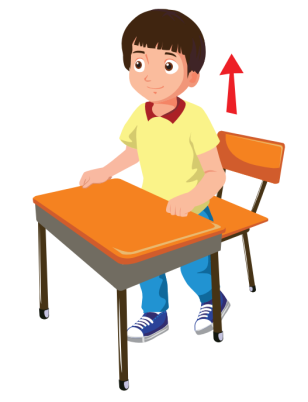 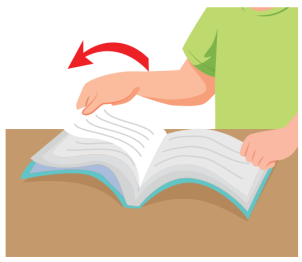 Open 
your book
Stand up
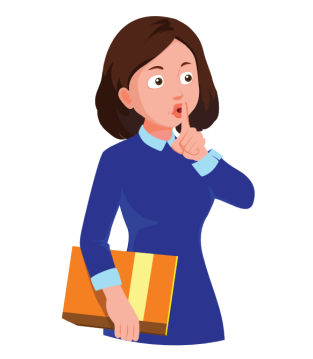 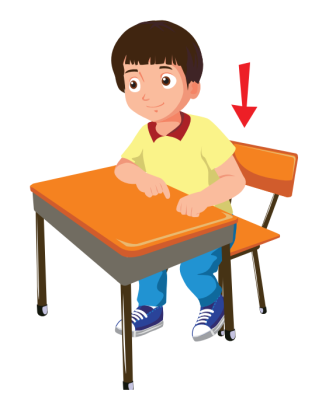 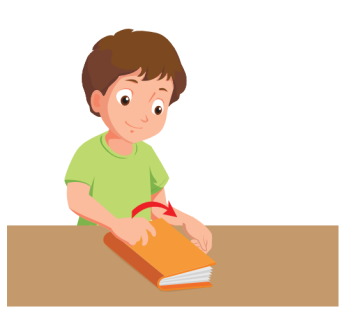 Be quiet
Close your book
Sit down
THANK YOU!
Welcome to join with me!
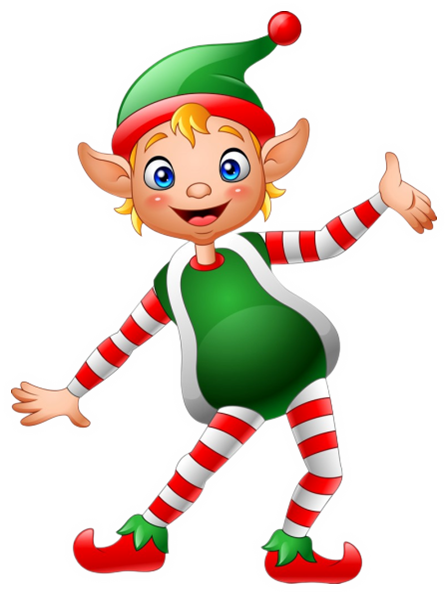